Tornadoes
Significant Events
The F-Scale
Scales of Rotation
Tornado Damage Patterns
Tornado Climatology
Tornado Measurements
Lab Experiments
Tornadogenesis
Supercell tornadoes
Non supercell tornadoes
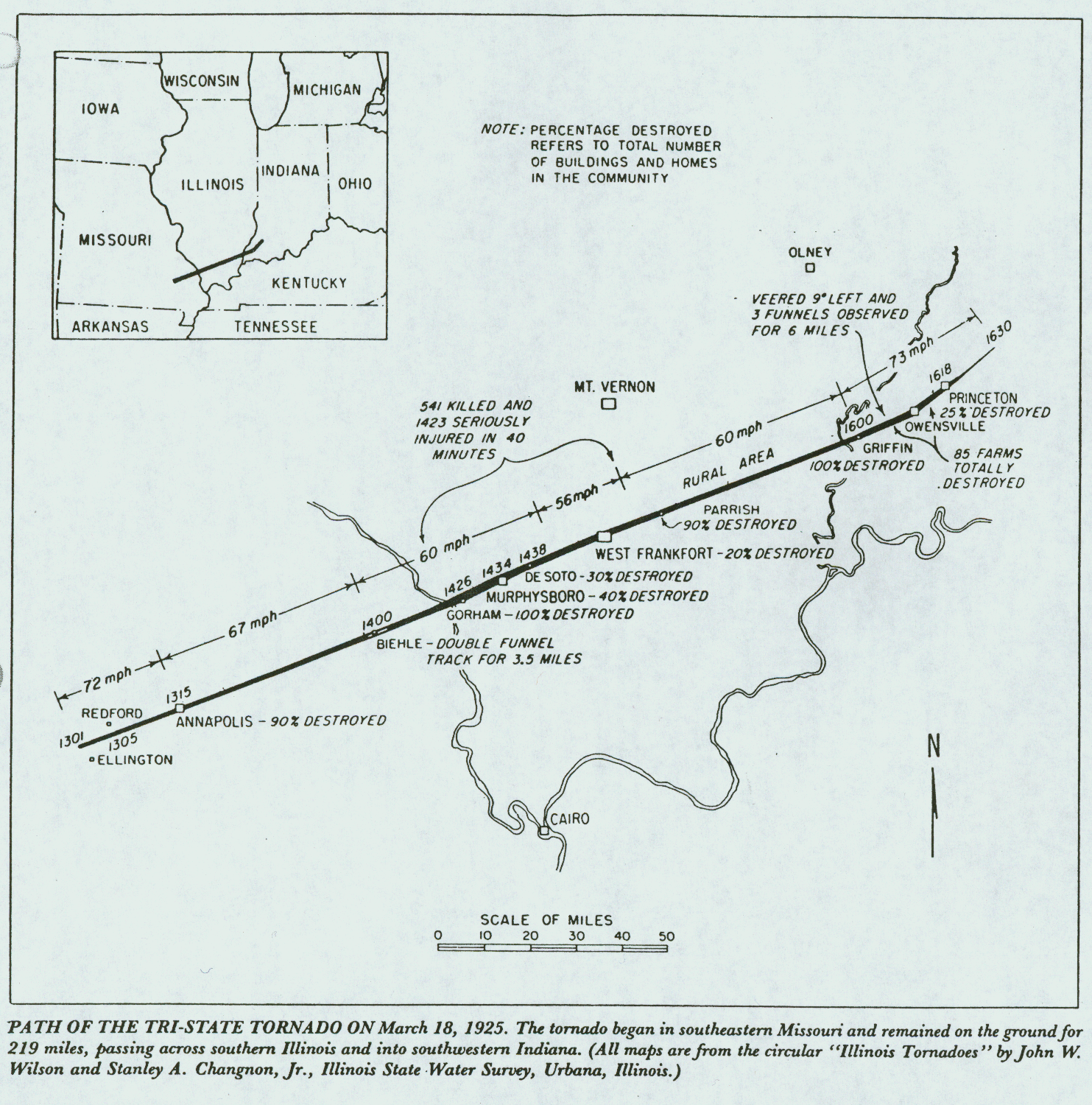 Significant Events:The Tri-State Tornado
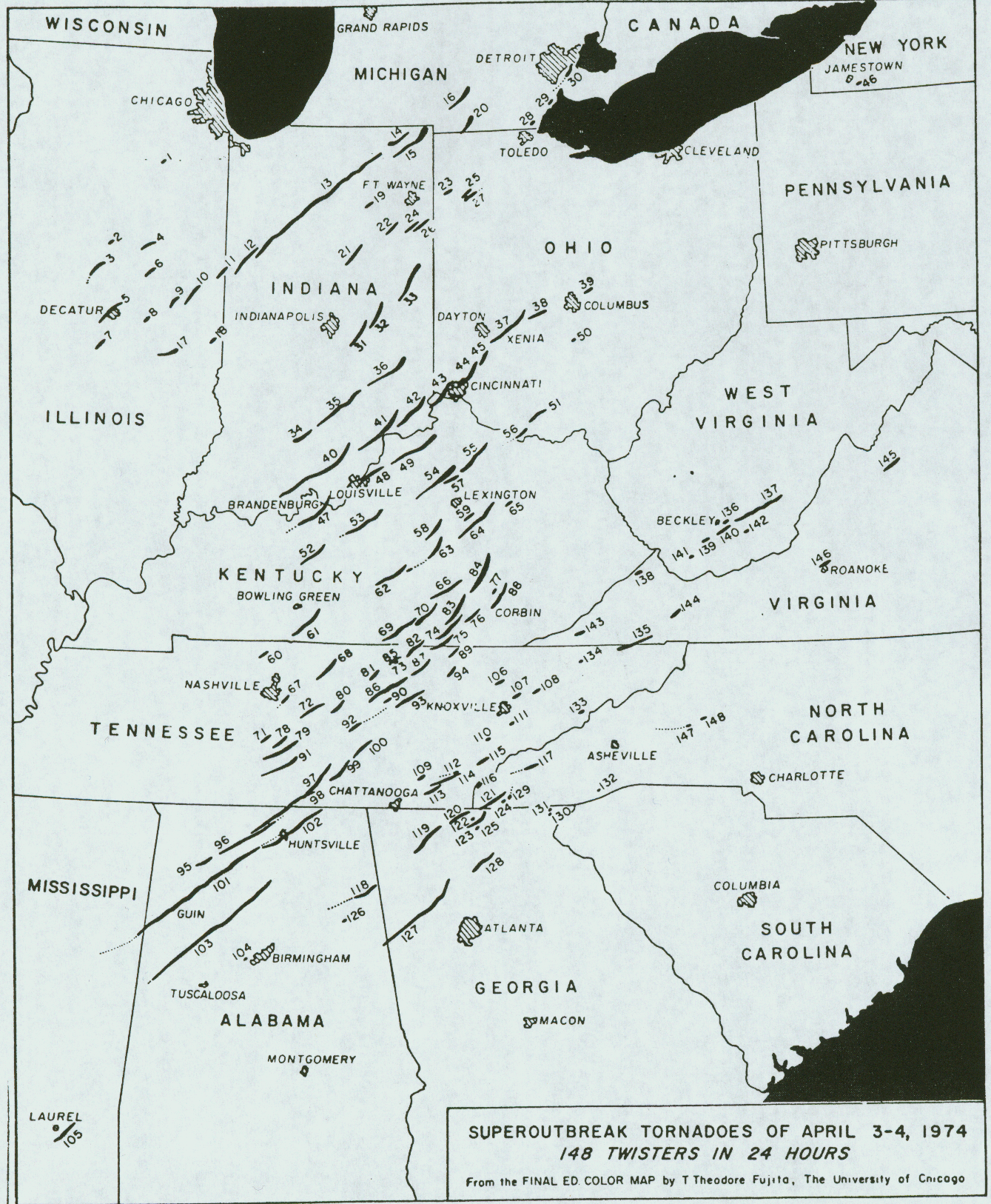 Significant Events:The super outbreak3-4 April, 1974
3 May 1999 (and many others since)
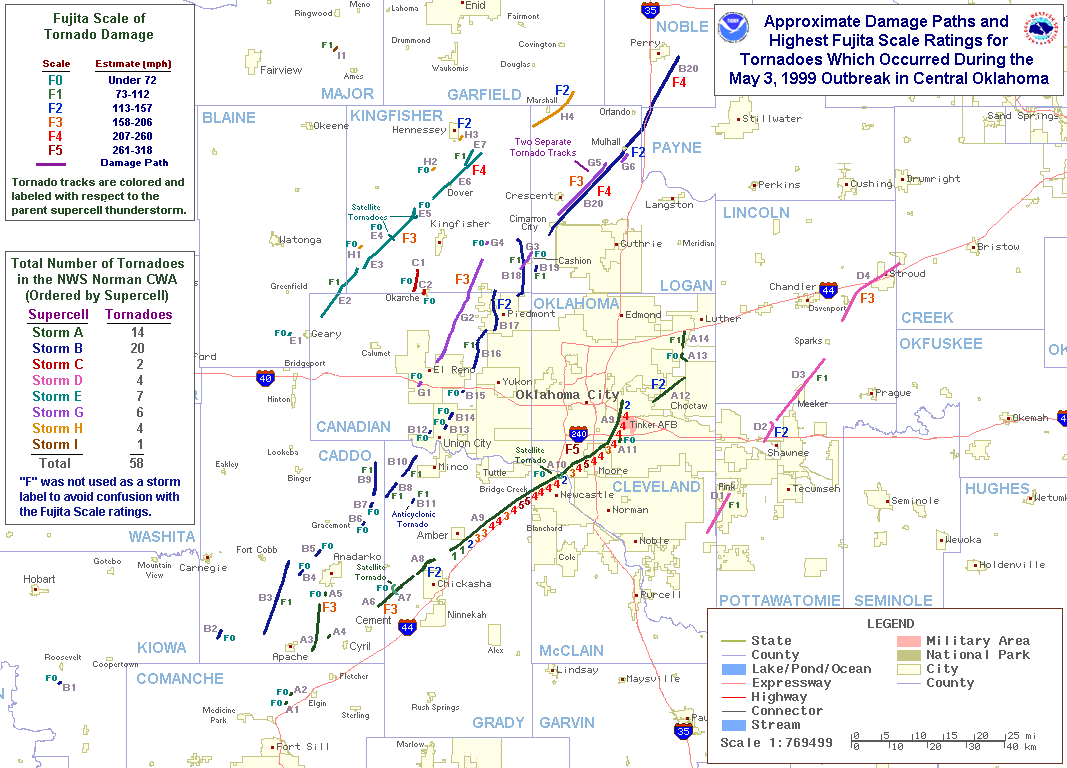 The F-Scale
As originally devised by Fujita, it connects the Beaufort and Mach scales.
Note that there are more than 6 F-scale categories
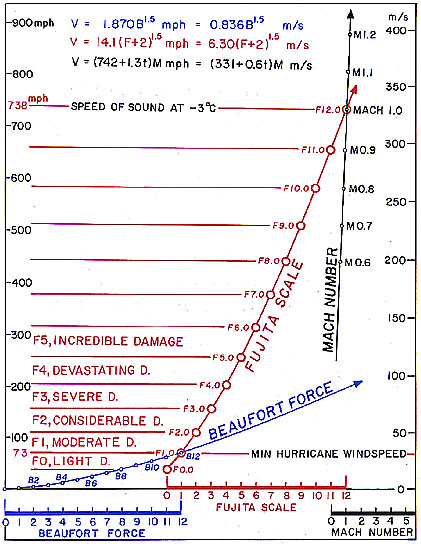 The F-Scale
Original Fujita Scale circa 1971
* - Wind speeds cited here are fastest one-quarter mile winds and the speeds in parentheses are 3-sec gust wind speeds.
The EF-Scale
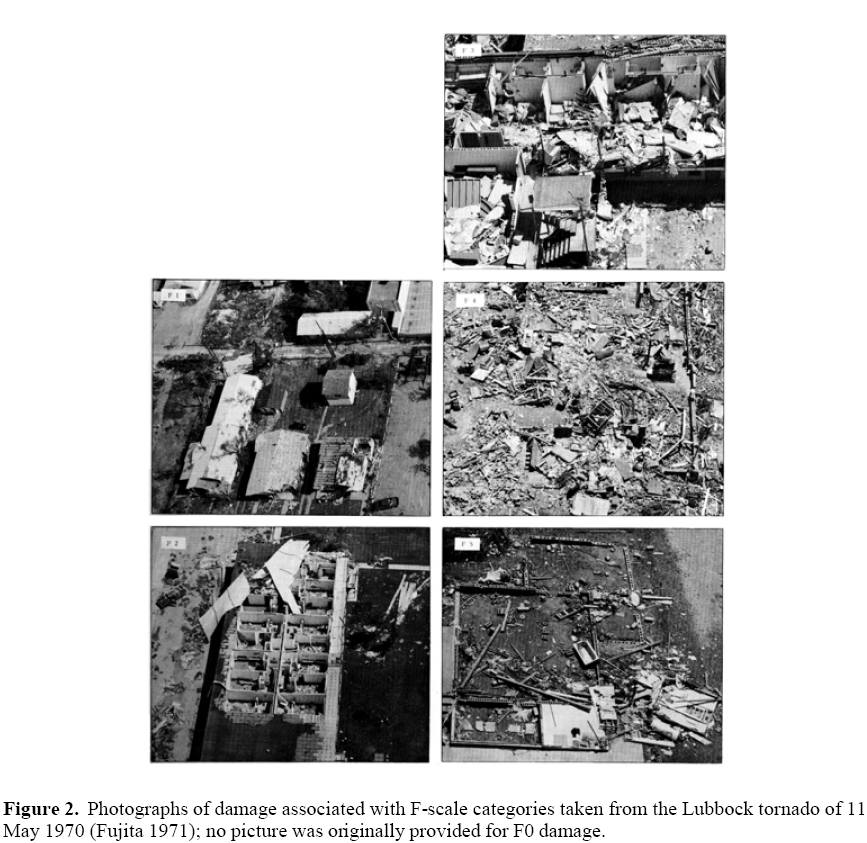 Examples of damage according to the F-Scale:
The EF-Scale
http://www.wdtb.noaa.gov/courses/EF-scale/index.html
Scales of Rotation
Within a tornadic storm, especially supercells, there can be many scales of rotation present:

Mesocyclone –  2-7 km in scale – most often detectable by Doppler radar

Tornado	- 100 – 1000 m in scale – very often not detectable by Doppler radar – will show up as a TVS – more on this later.		

Suction vortices – 1 – 50 m in scale – only recently observed in high-resolution Doppler radar
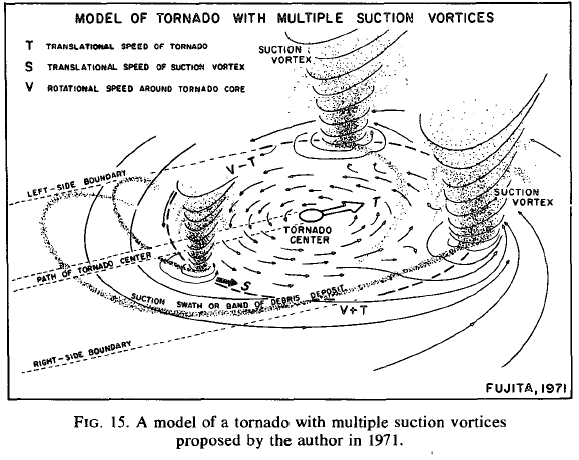 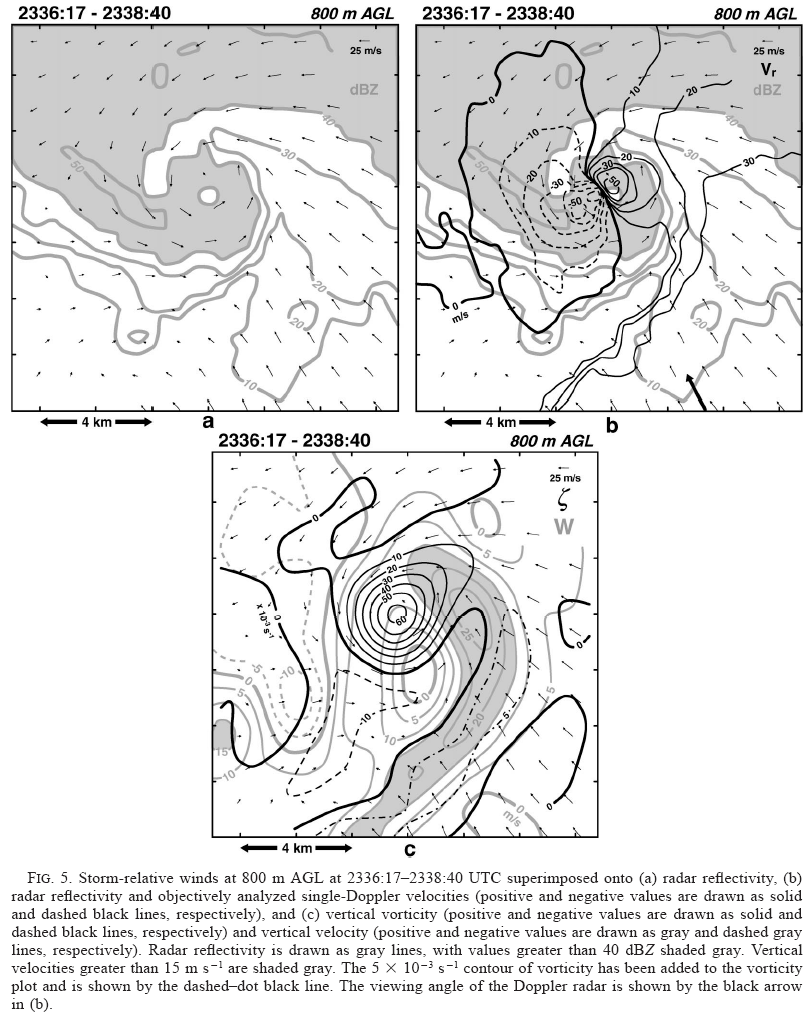 Mesocyclones
Mid level – 3-7 km AGL
Only 25-30% of supercells with mid-level mesocyclones produce tornadoes


Low-level – 1-3 km AGL
Often associate with hook echo
And wall cloud
From Wakimoto et al. 2003 - MWR
The largest ever documented mesocyclone (from Wakimoto et al. 2004 – BAMS)
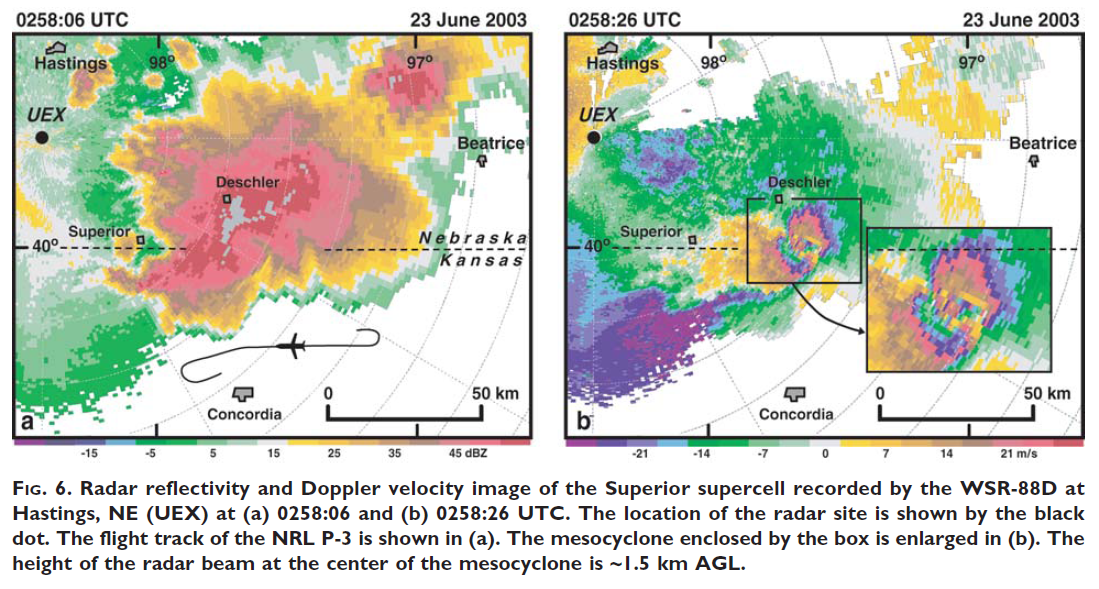 The largest ever documented mesocyclone (from Wakimoto et al. 2004 – BAMS)
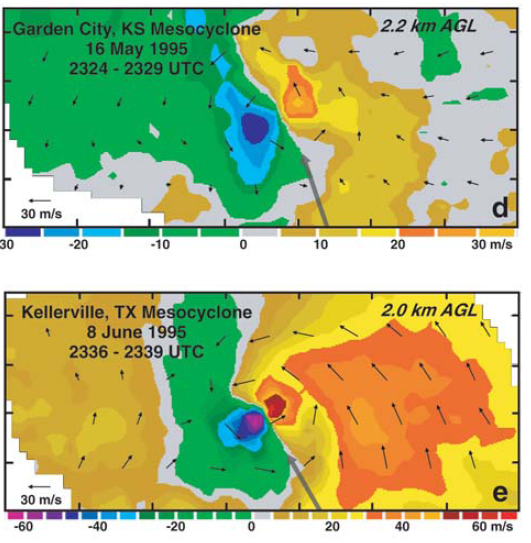 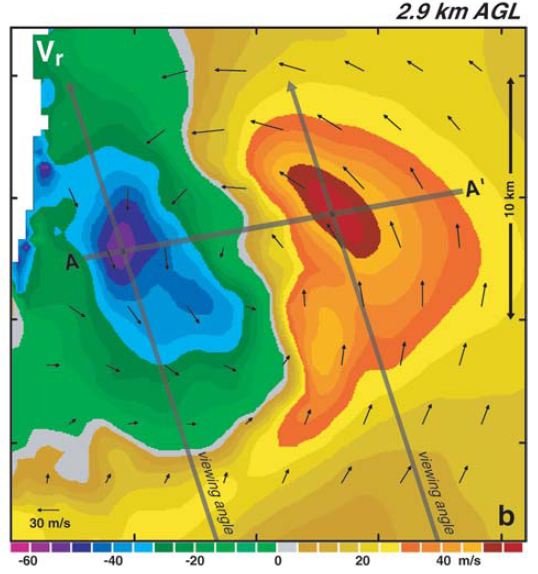 Non tornadic Hastings, NE mesocyclone
Tornadic mesocyclones
Mesocyclones
WSR-88D observations:
Notice that the spatial resolution is not that great
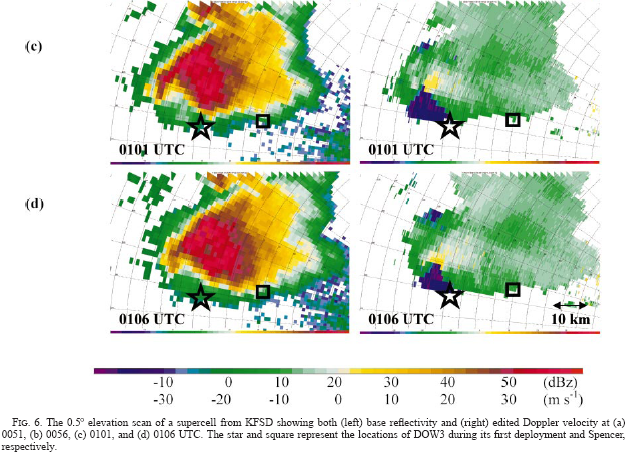 From Alexander and Wurman, 2005 - MWR
Tornadoes and the Tornado Vortex Signature (TVS)
Historically, a tornadic circulation has shown up as a region of enhanced gate-to-gate (adjacent beams) azimuthal shear:
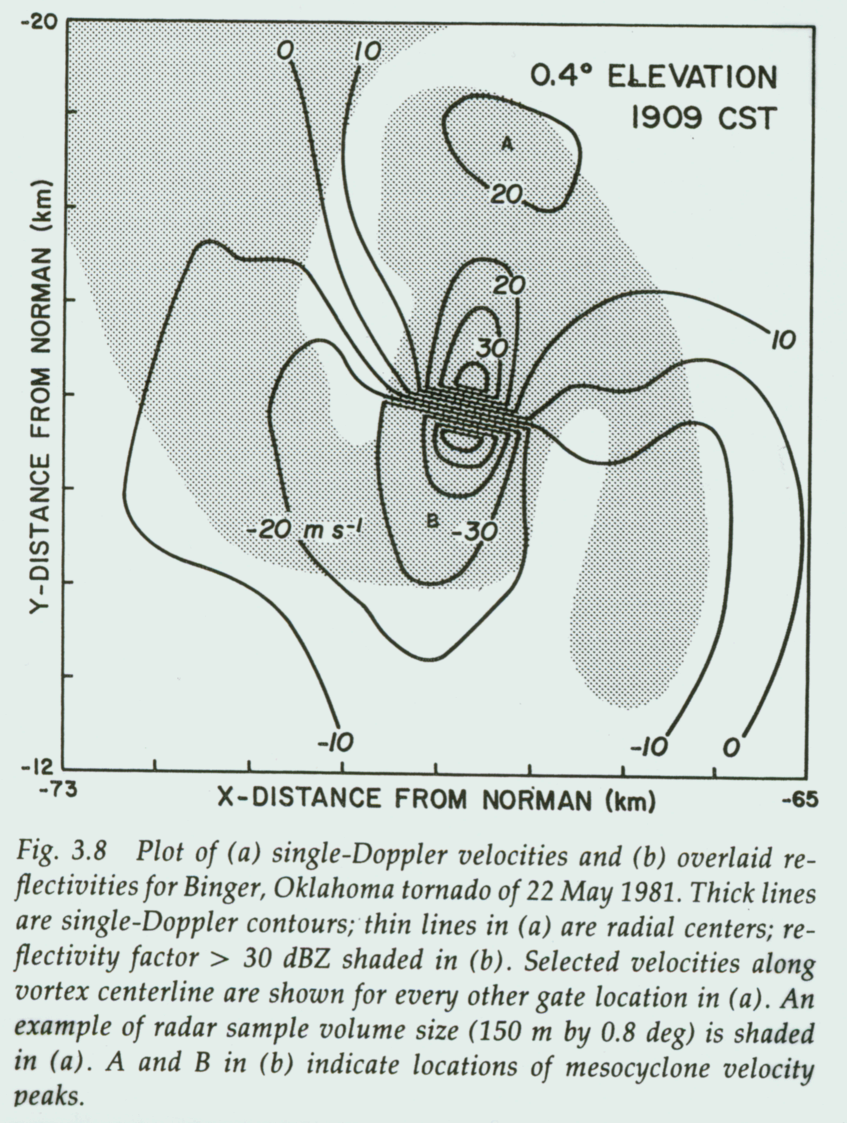 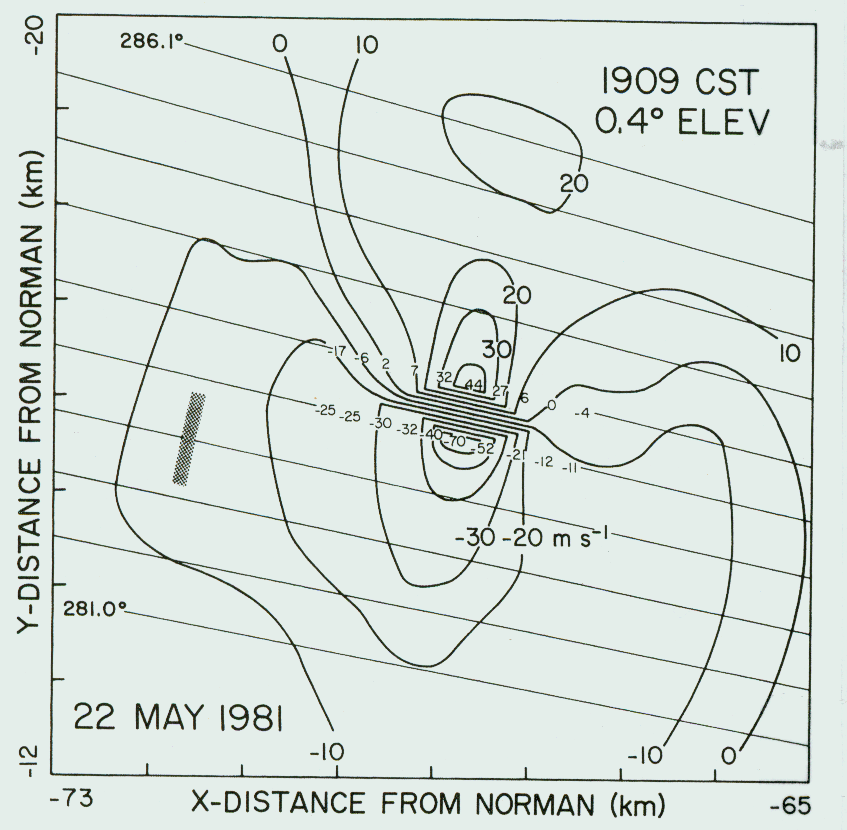 Mesocyclone                     tornado
From Burgess et al. 1990 – Radar in Met.
Radar Observations of Tornadoes
Have only recently been made with the requisite resolution to resolve the tornadic circulation:
Here is one example:
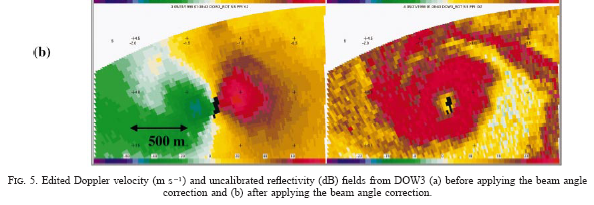 From Alexander and Wurman 2005 - MWR
Radar Observations of Tornadoes
Another example: DOW 5 observations of the 05 June 2009 Goshen Co. tornado
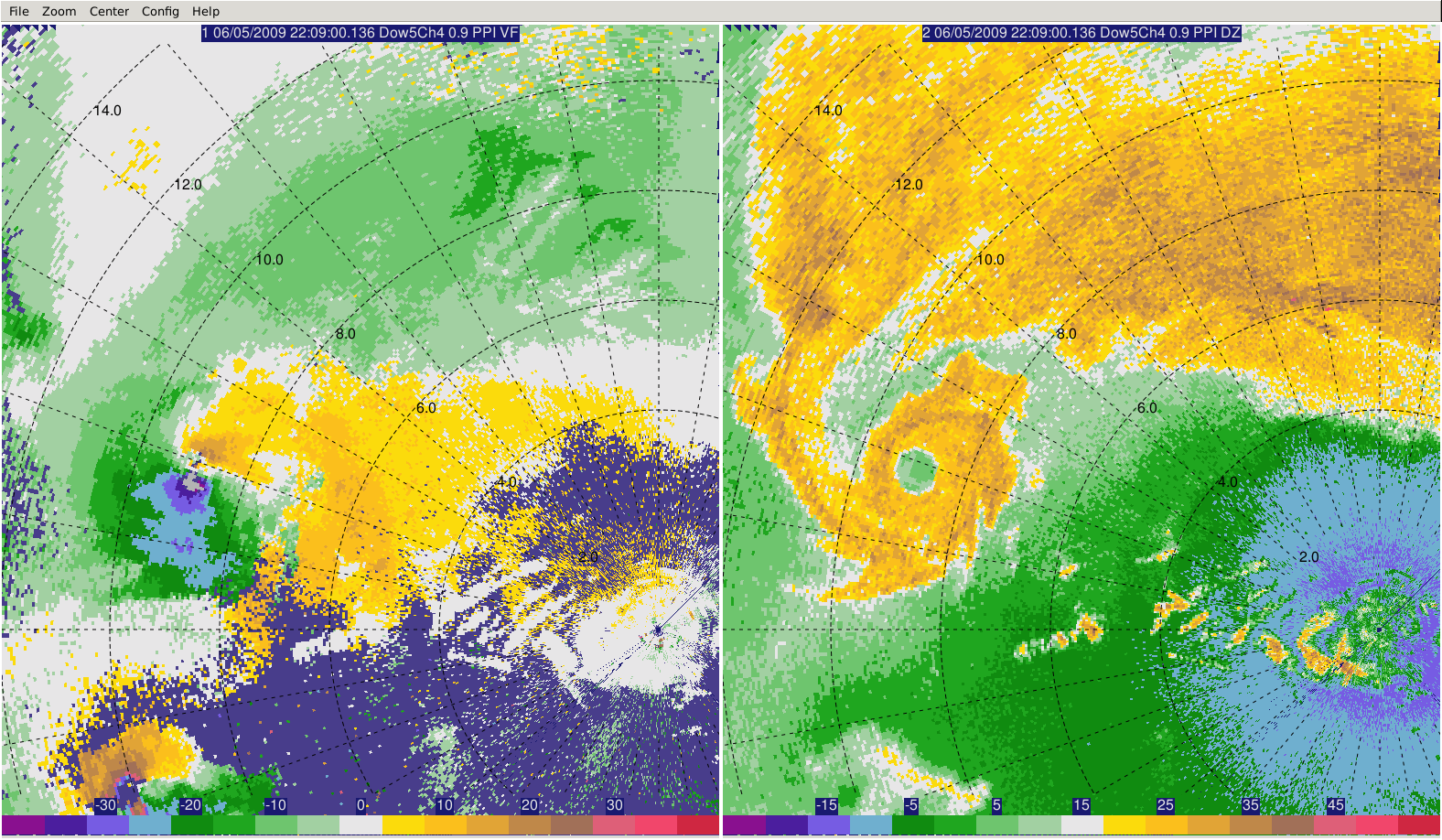 Radar Observations of Tornadoes – relationship to visual characteristics
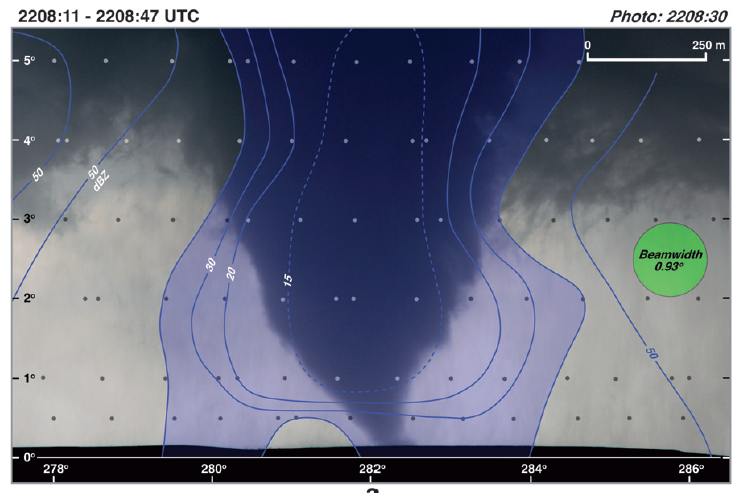 From Wakimoto et al. 2011 - MWR
Radar Observations of Tornadoes – relationship to visual characteristics
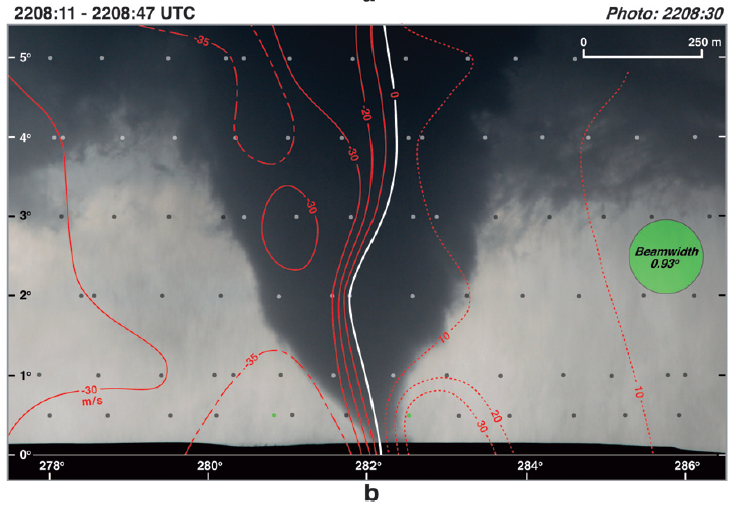 From Wakimoto et al. 2011 - MWR
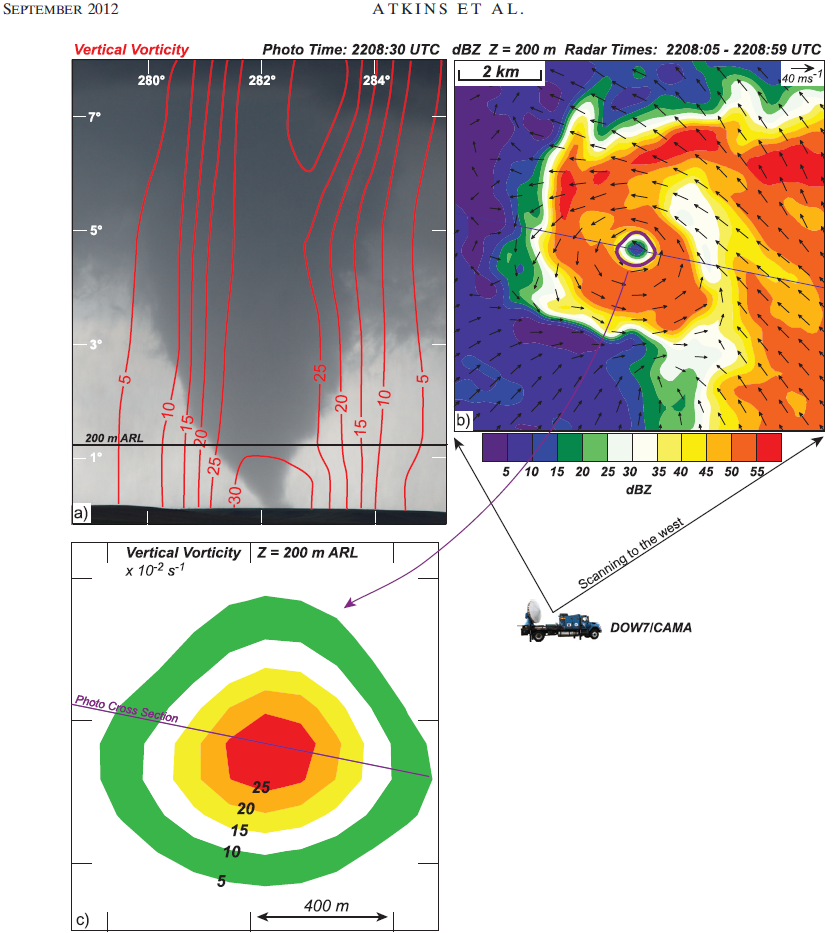 Radar Observations of Tornadoes – relationship to visual characteristics
From Atkins et al. 2012 - MWR
Radar Observations of (multiple) Suction Vortices?
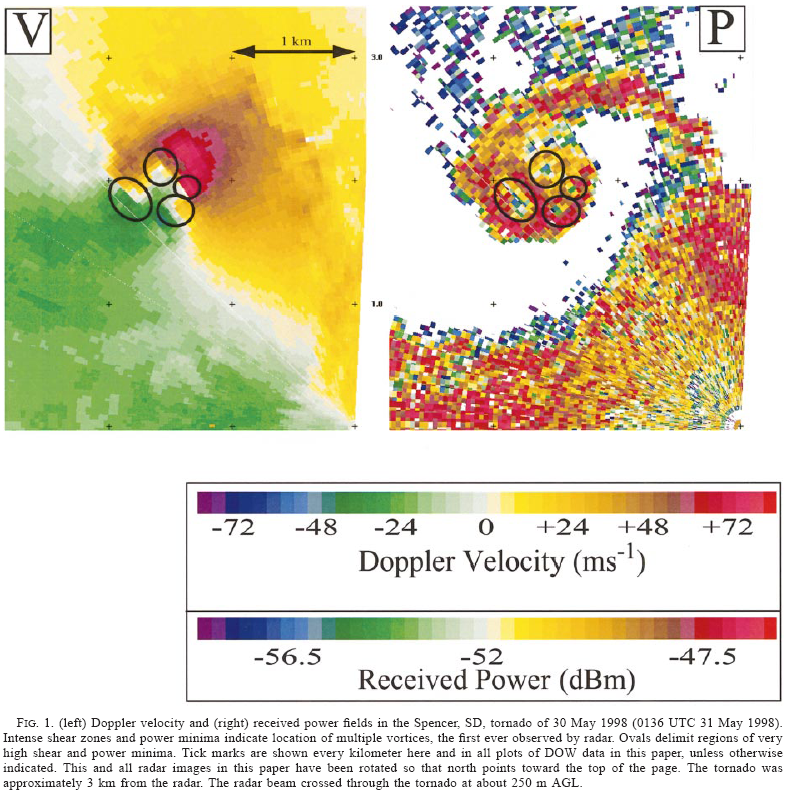 Can we see embedded couplets within the overall tornadic circulation?  Not until just recently with mobile Doppler radars:
From Wurman 2002 - WAF
Radar Observations of Suction Vortices?
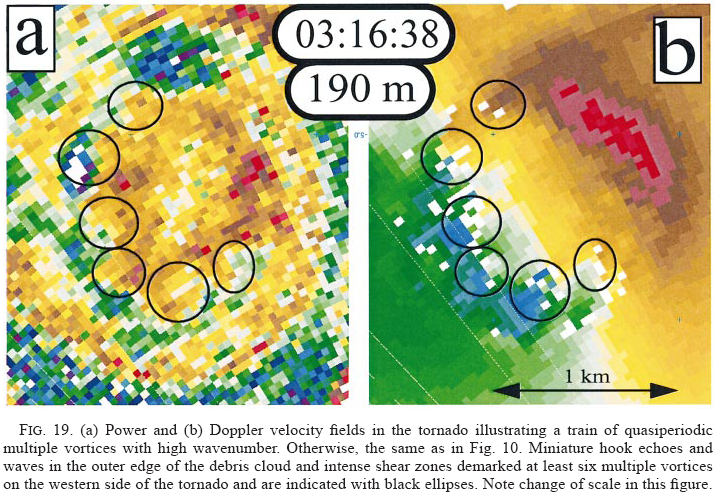 From Wurman 2002 - WAF
Tornado Damage Patterns
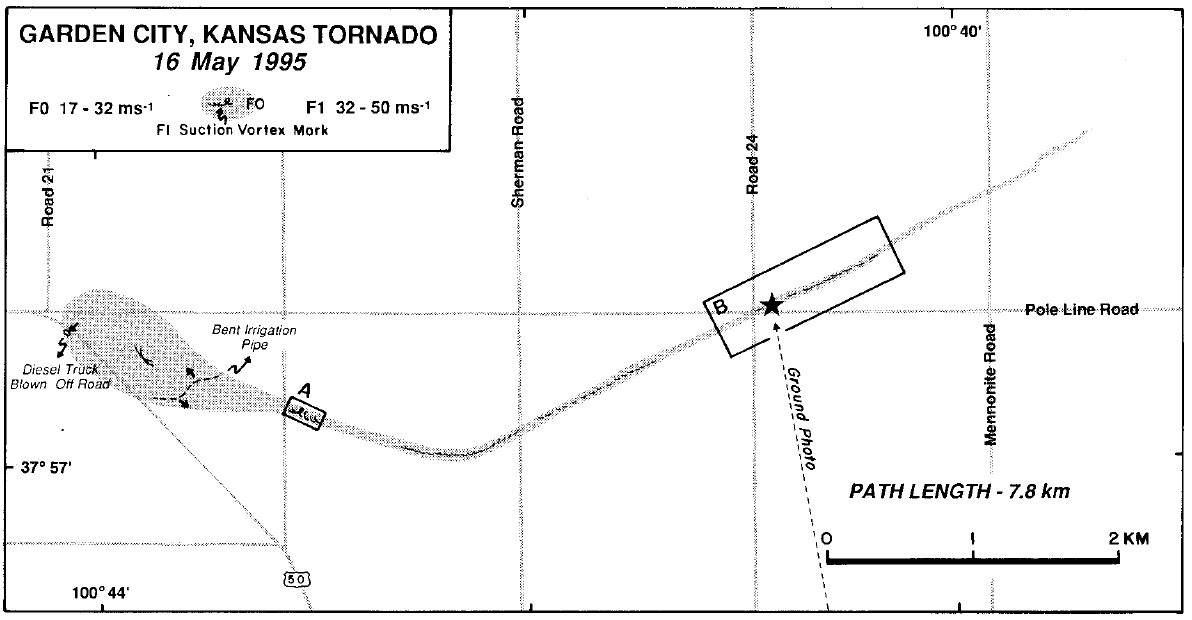 Wakimoto et al. (1998 – MWR)
Tornado Damage Patterns
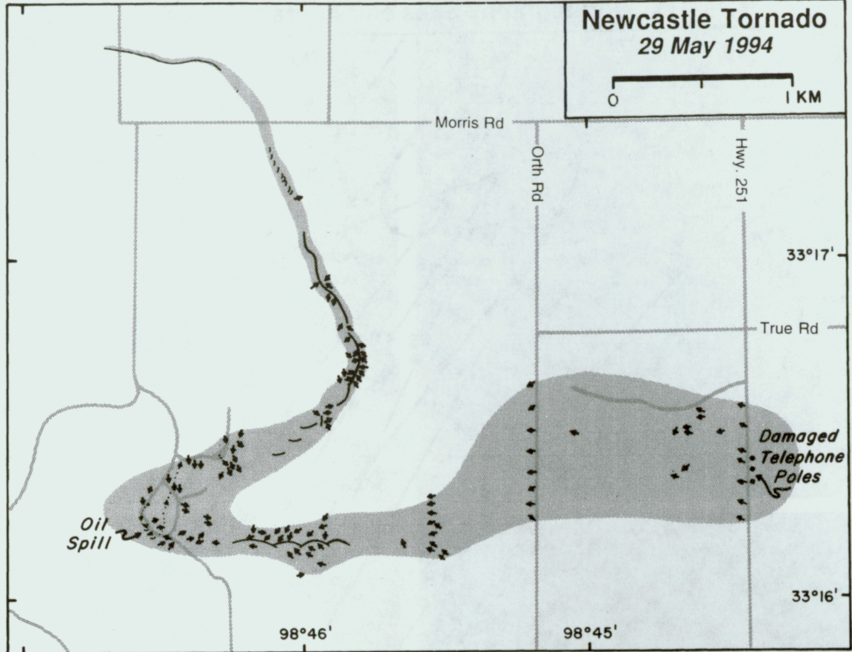 Wakimoto and Atkins (1996 – MWR)
Tornado Damage Patterns
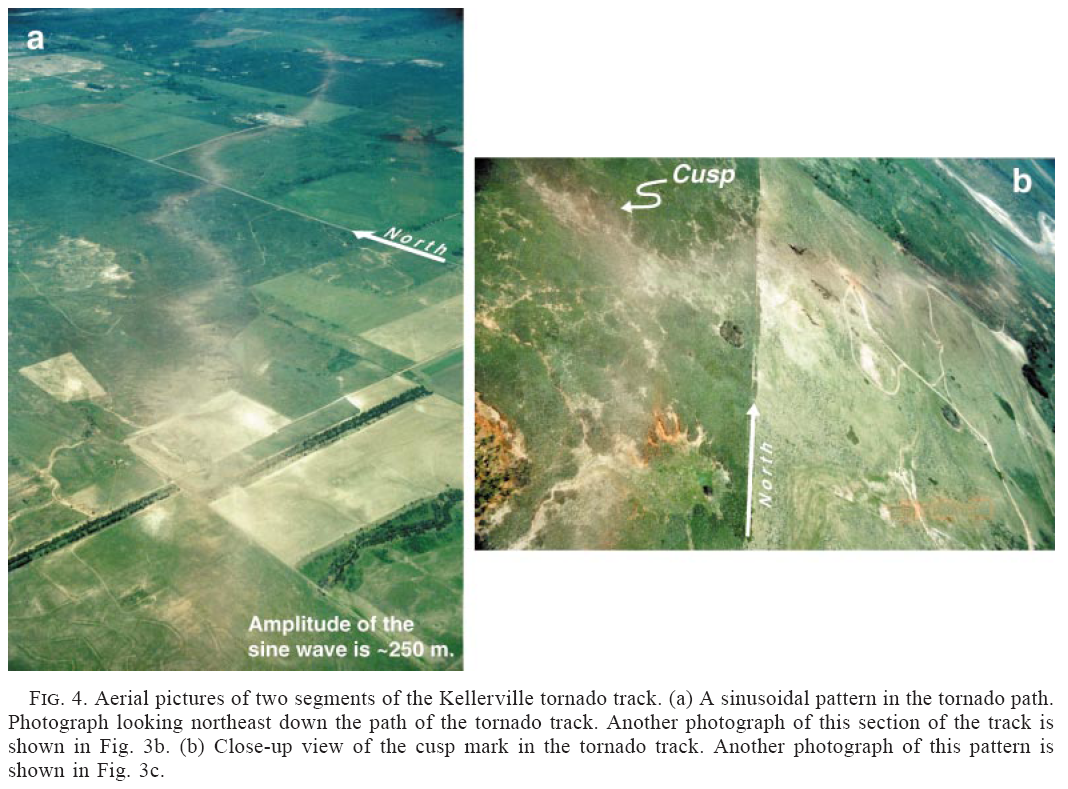 Wakimoto et al. (2003 – MWR)
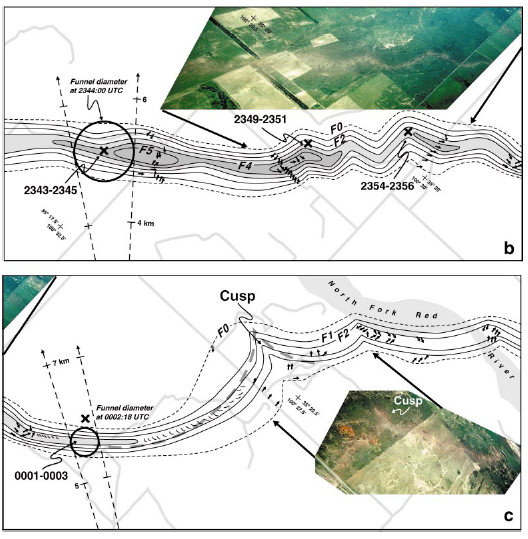 Wakimoto et al. (2003 – MWR)
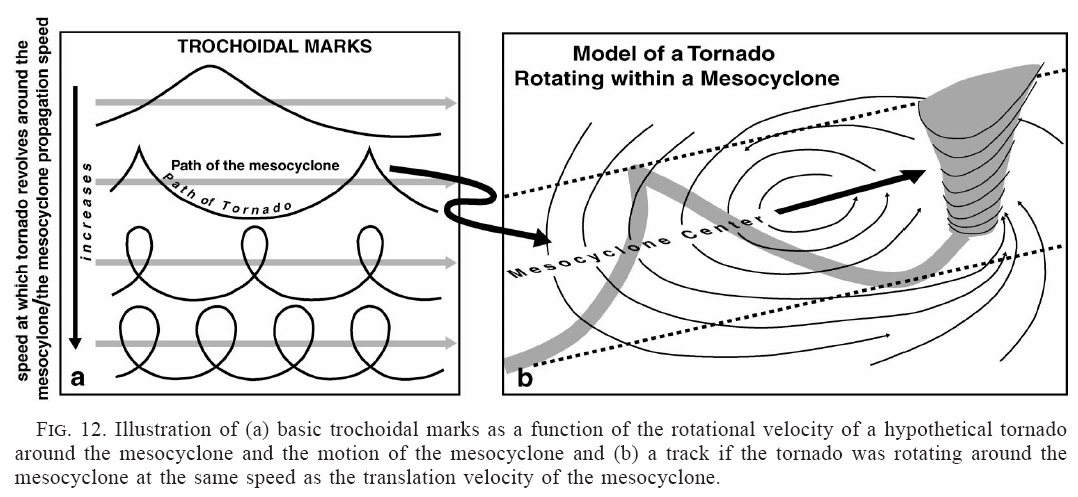 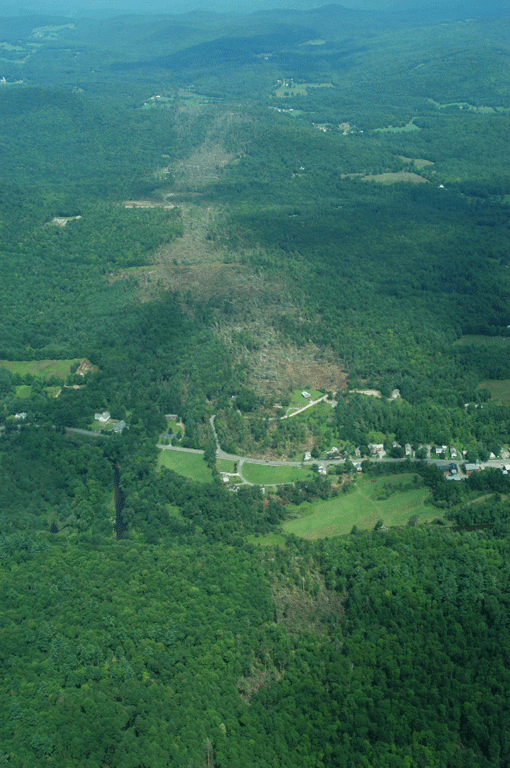 Tornado Damage Patterns21 July 2003 near Cavendish, VTThis tornado was produced by a bow echo!Survey by N. Atkins
Tornado Damage Patterns
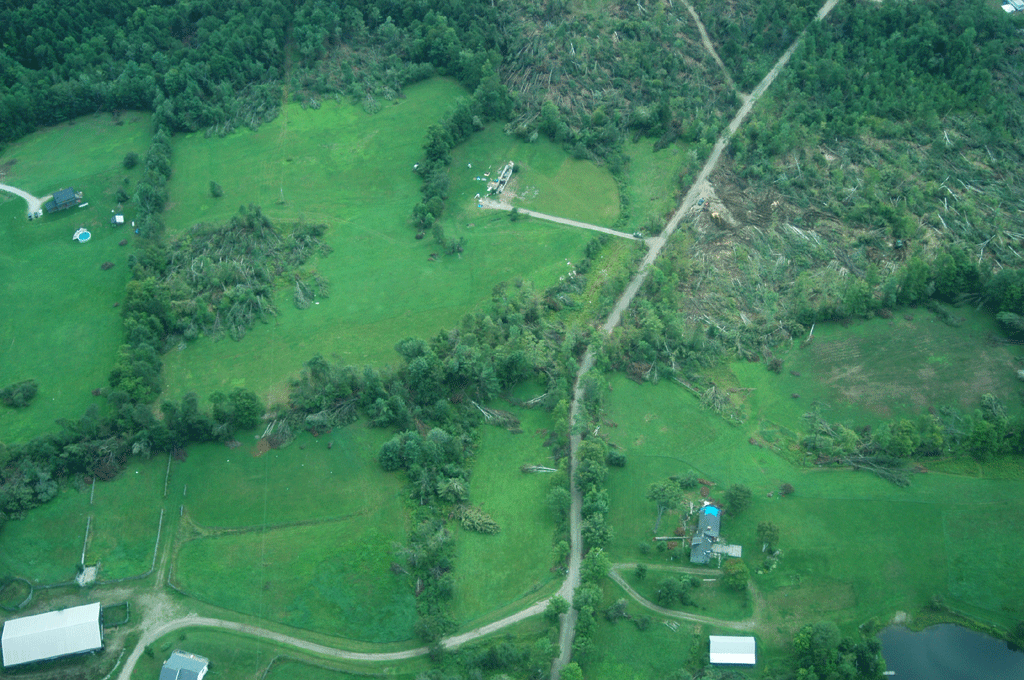 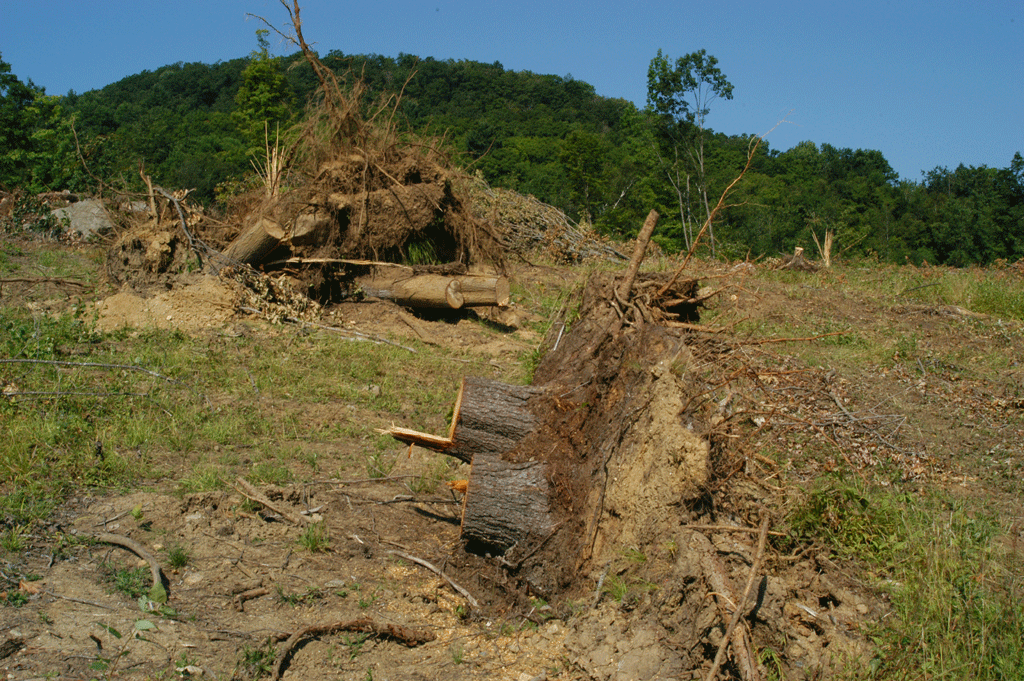 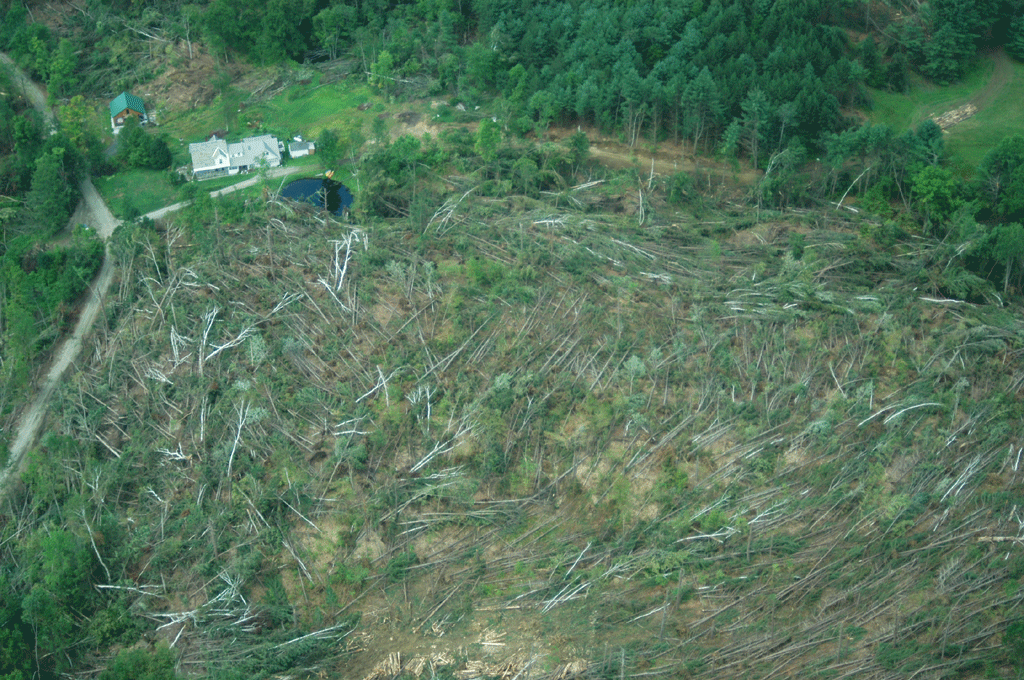 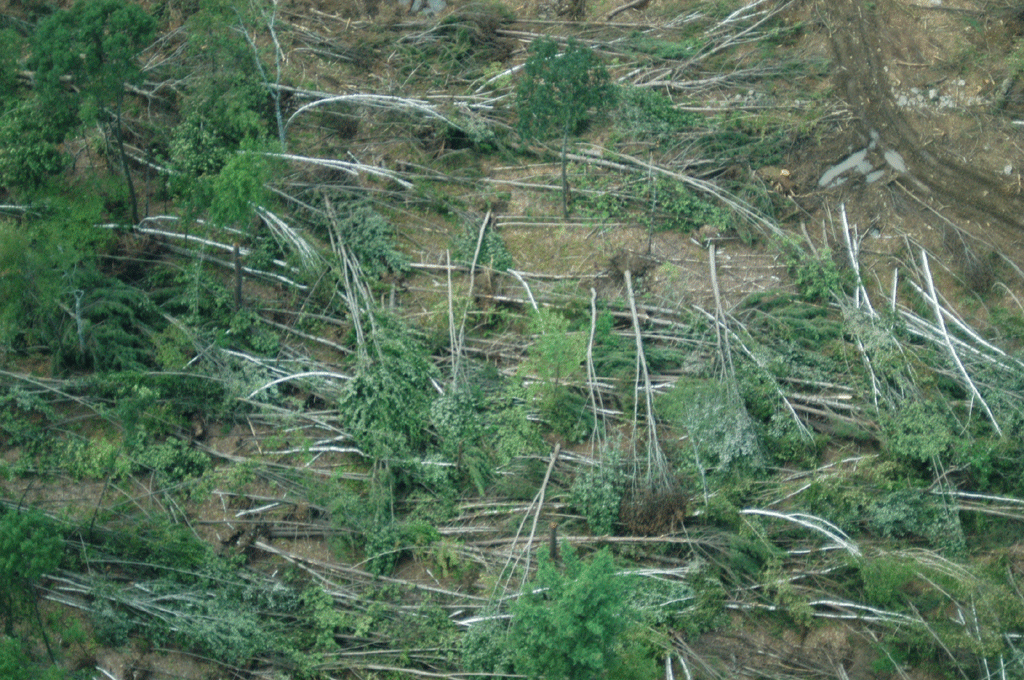 Tornado Damage Patterns
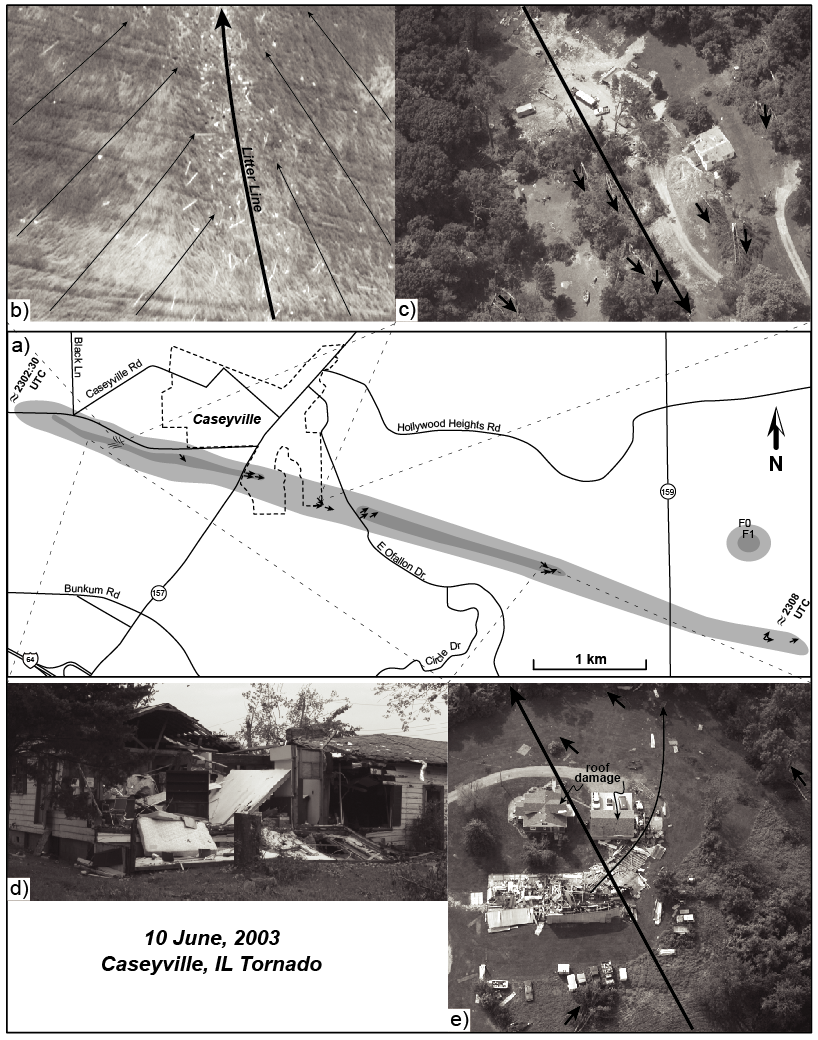 From Atkins et al. (2005- MWR
Tornado Damage PatternsExamples of suction vortex markings
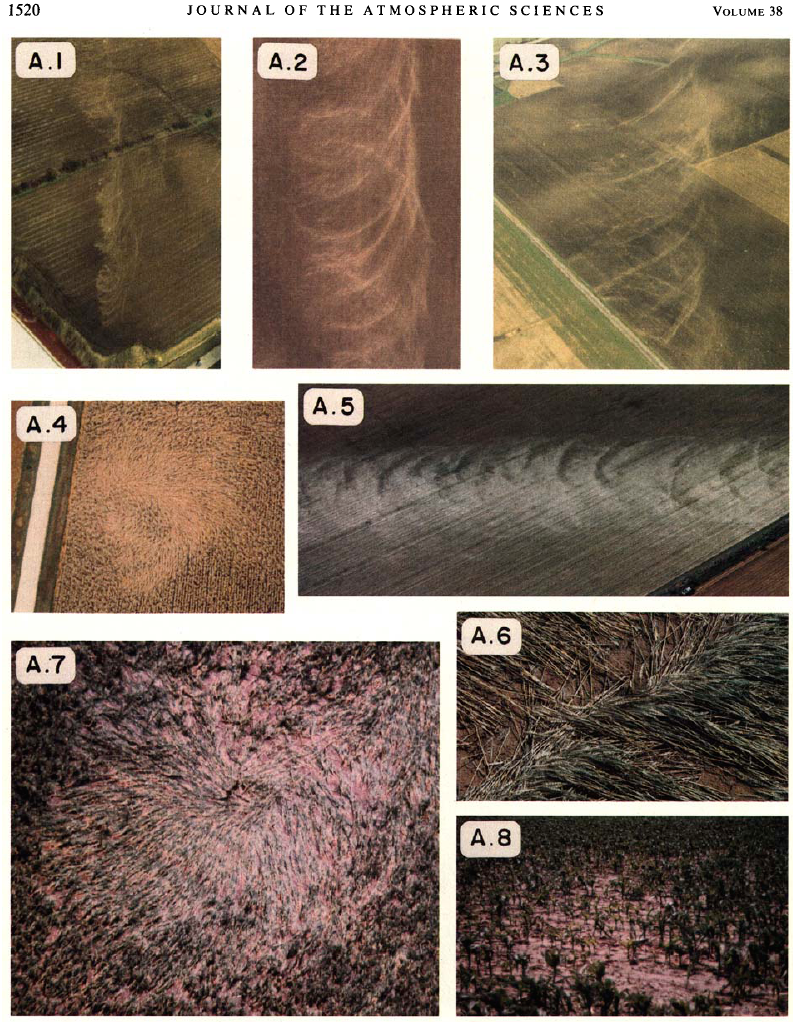 From Fujita (1981-JAS)
Tornado ClimatologyContemporary data can be found at: http://www.ncdc.noaa.gov/oa/climate/severeweather/tornadoes.html
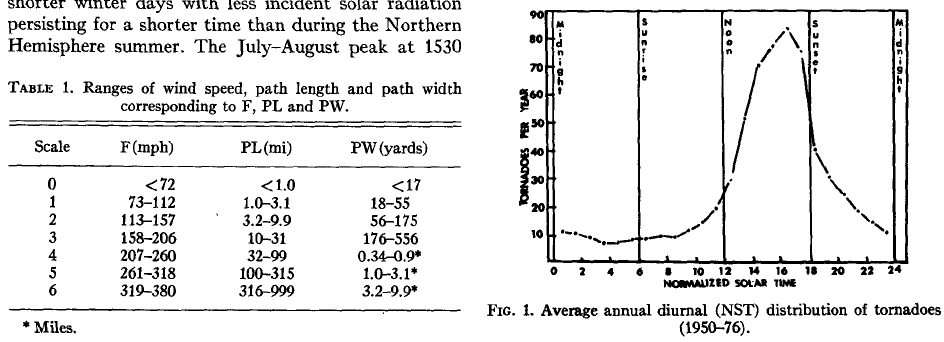 From Kelly et al. (1978-MWR)
Tornado Climatology
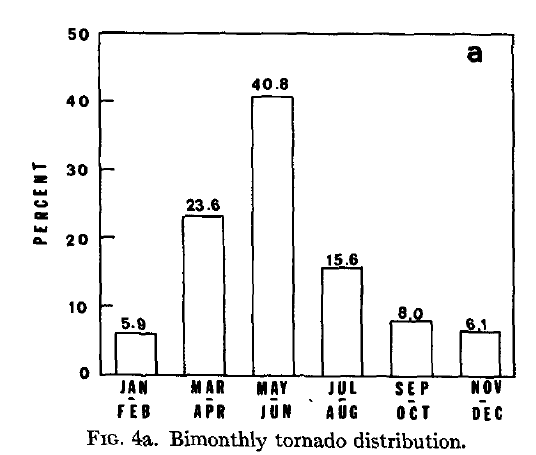 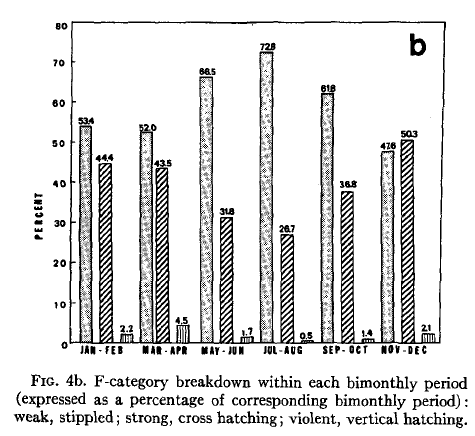 From Kelly et al. (1978-MWR)
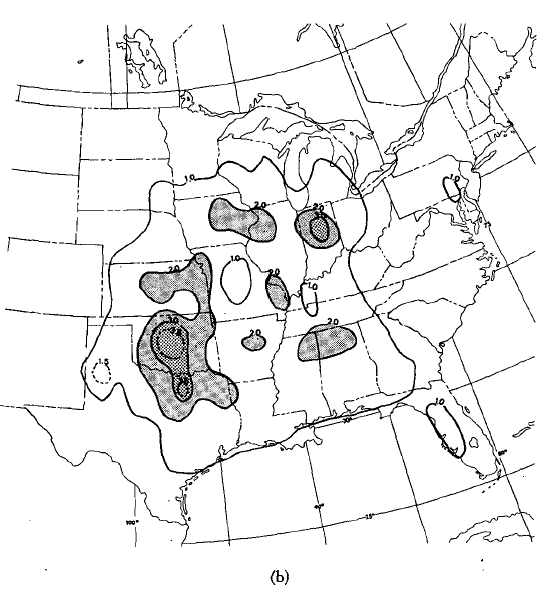 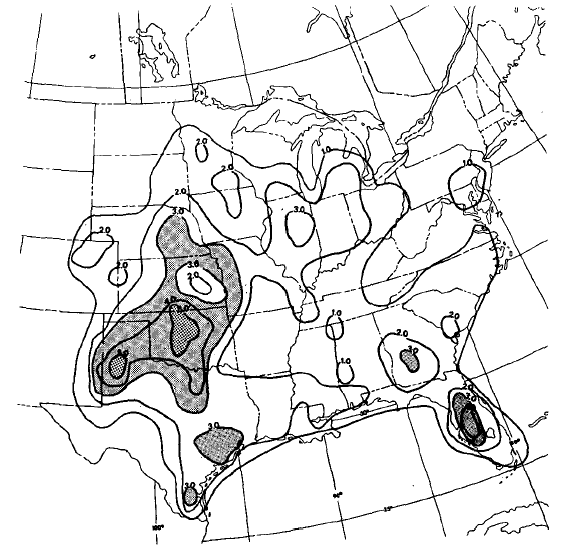 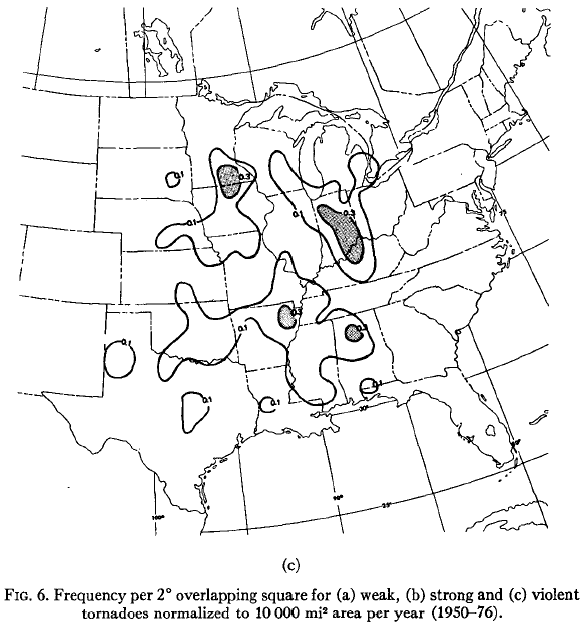 Do you see the location of “tornado alley”?
From Kelly et al. (1978-MWR)
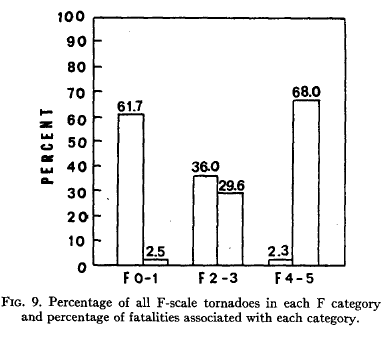 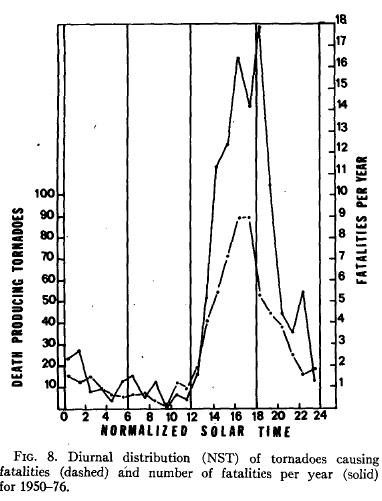 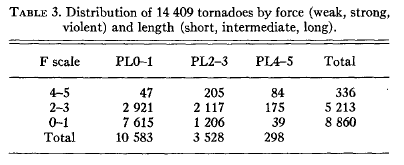 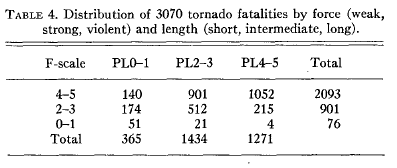 From Kelly et al. (1978-MWR)
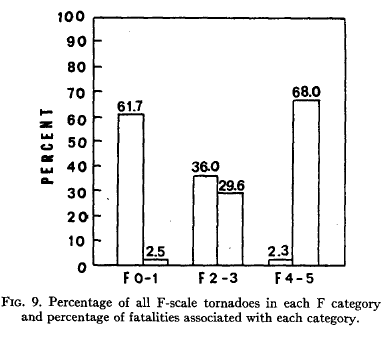 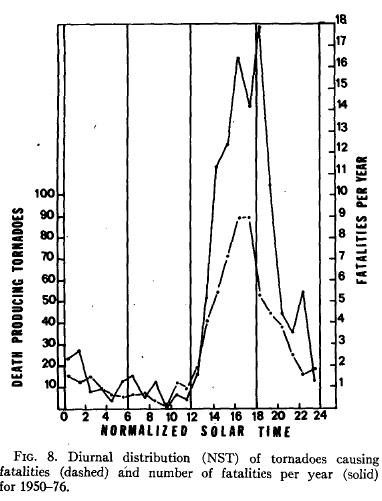 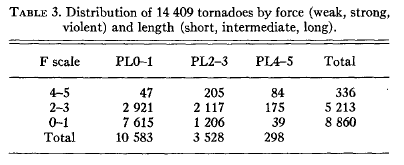 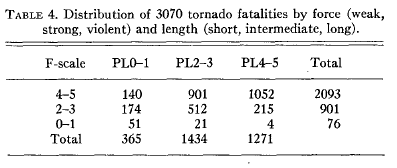 From Kelly et al. (1978-MWR)
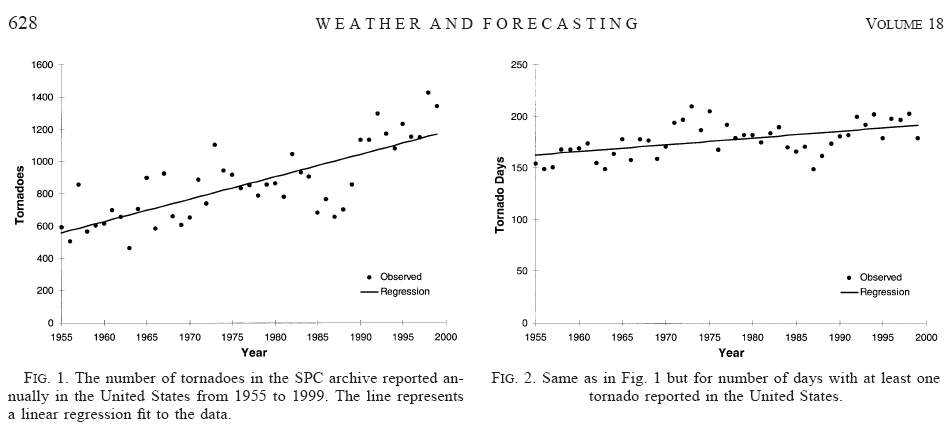 From Brooks et al. (2003) - WAF
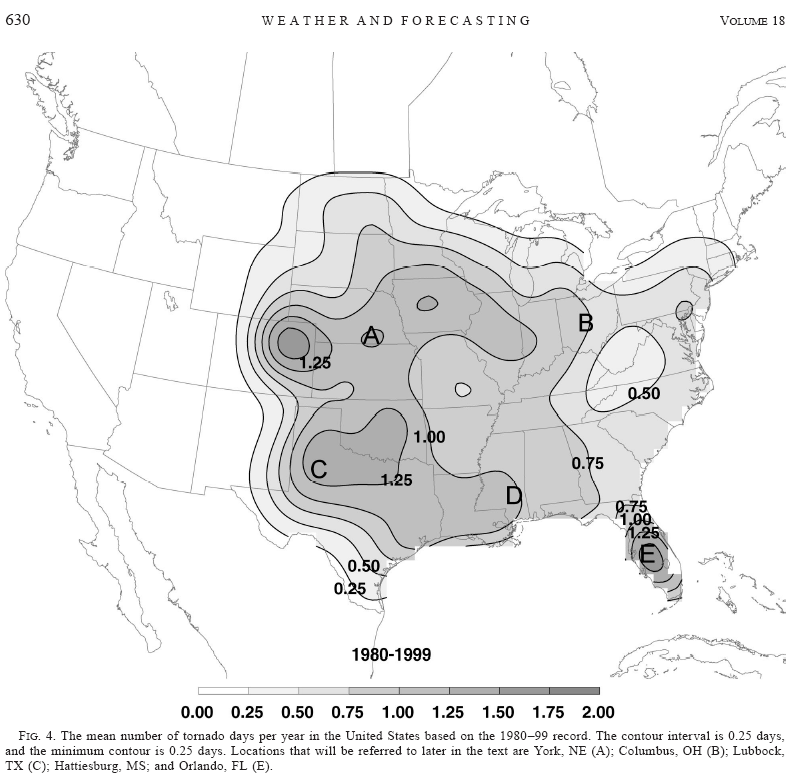 From Brooks et al. (2003) – WAF

Spatial climatology for any severe can be found on the SPC page:
http://www.spc.noaa.gov/new/SVRclimo/climo.php?parm=anySvr
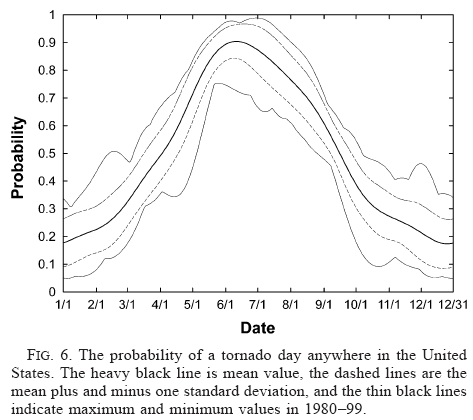 From Brooks et al. (2003) - WAF
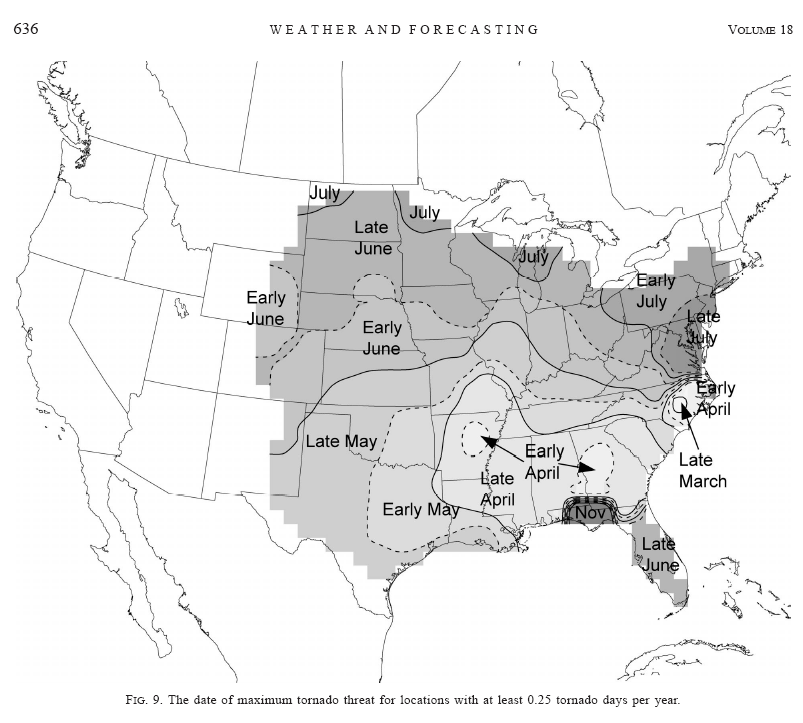 From Brooks et al. (2003) - WAF
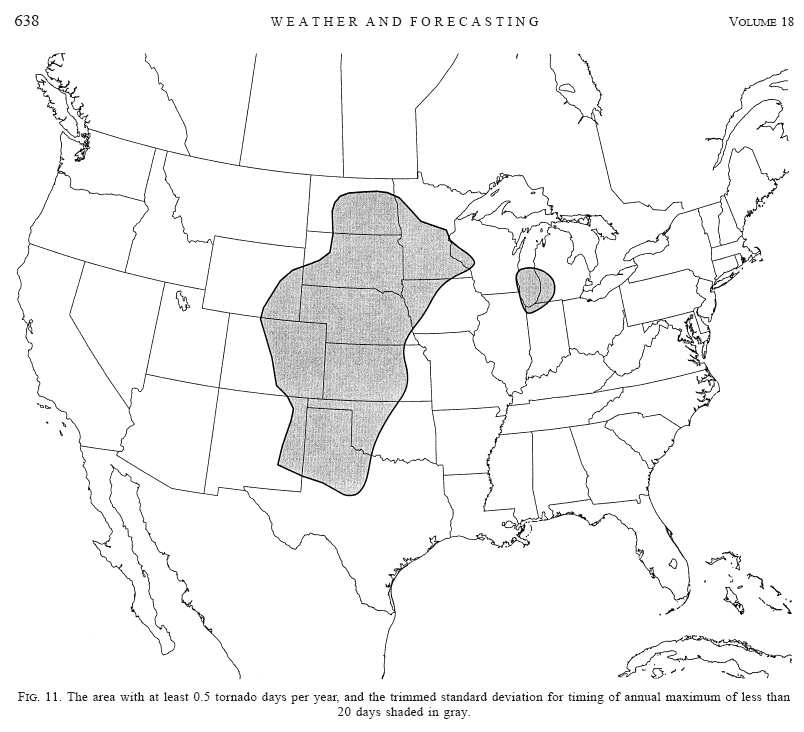 A new tornado alley
From Brooks et al. (2003) - WAF
Brooks et al. 2003, Atm. Research
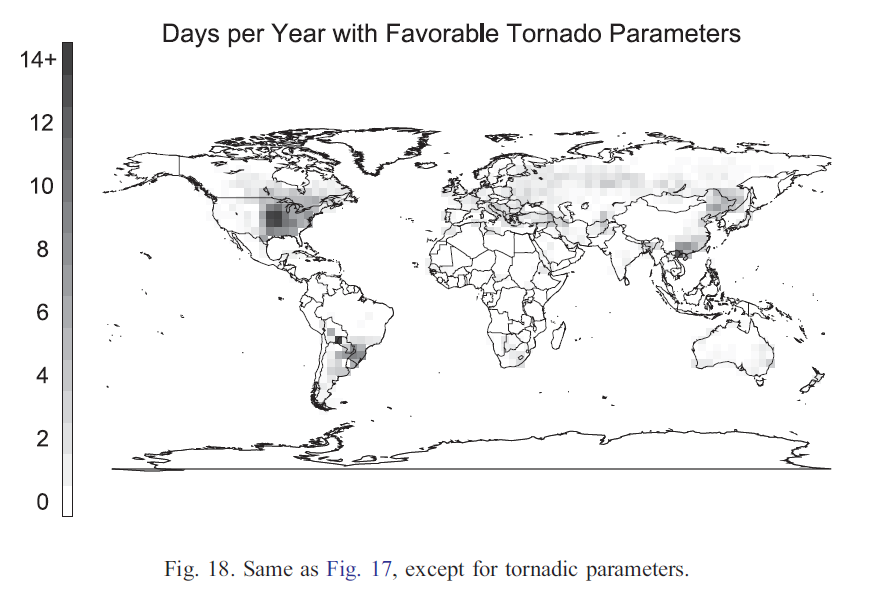 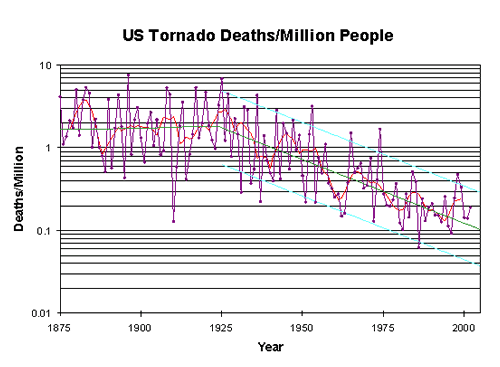 From Grazulis – 19th SLS
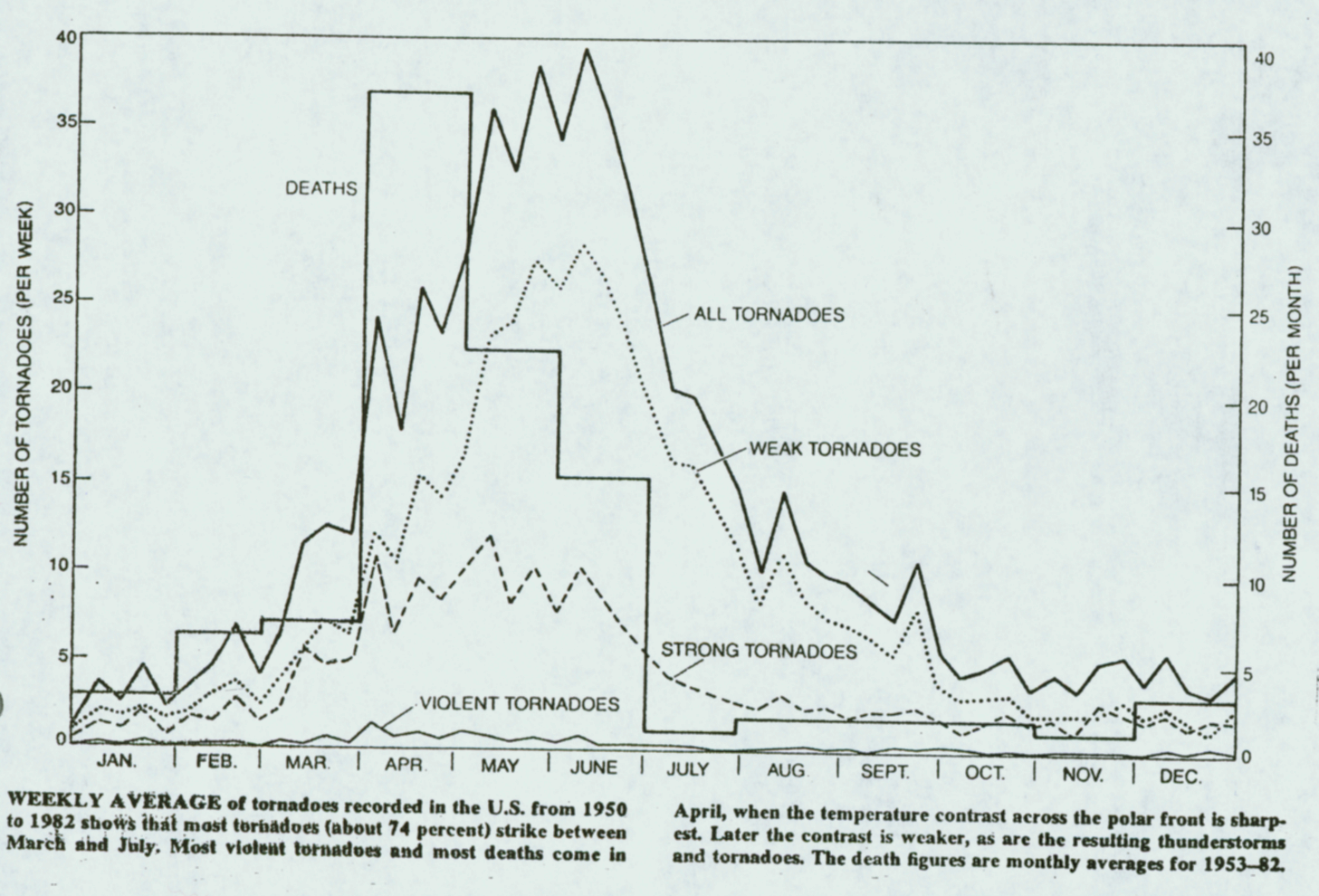 From Grazulis
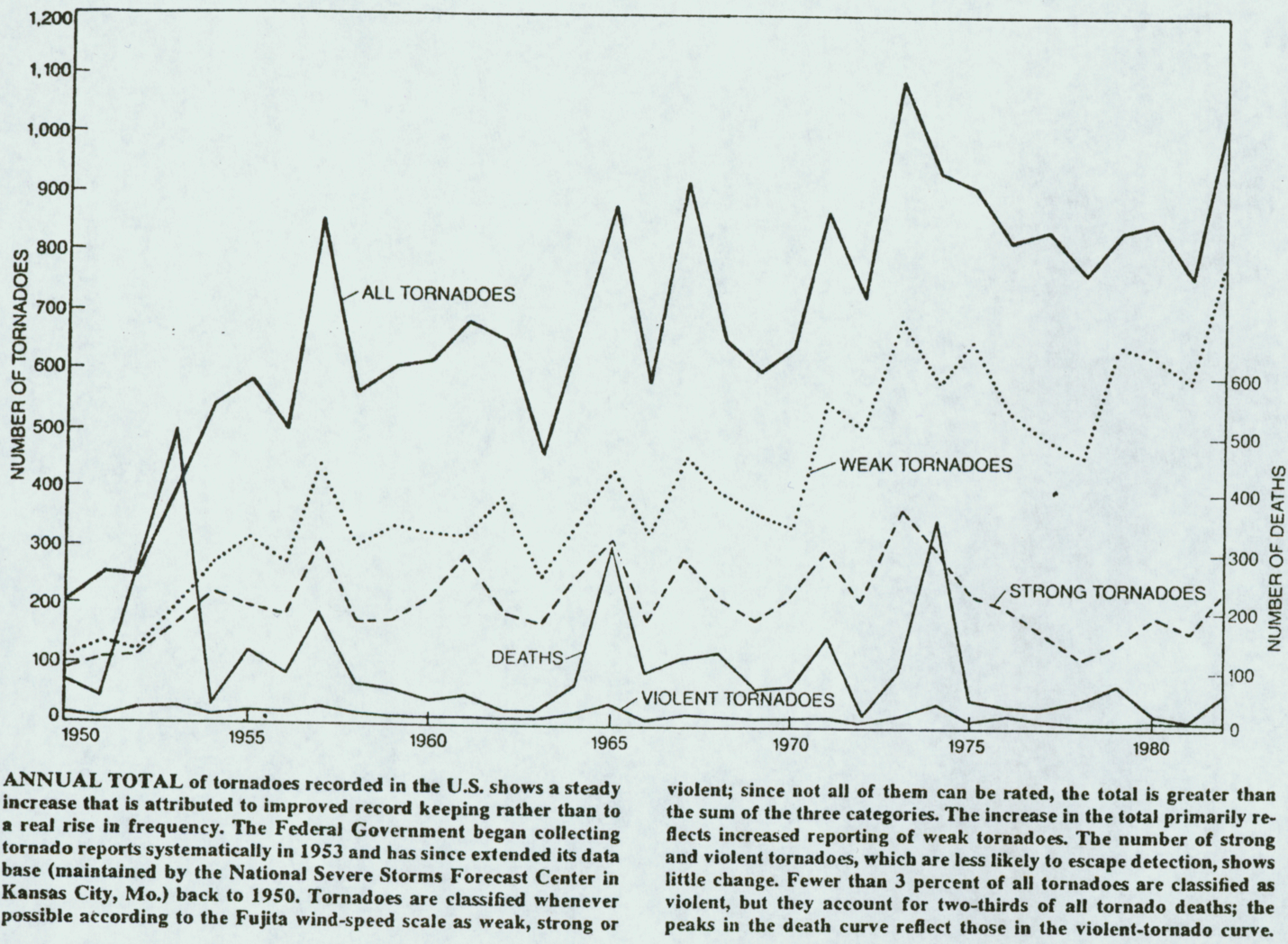 From Grazulis
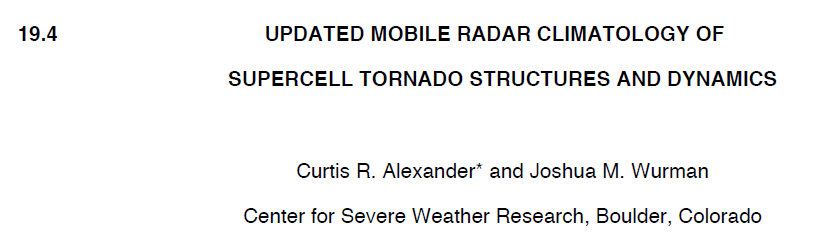 24th Severe Local Storms Conference
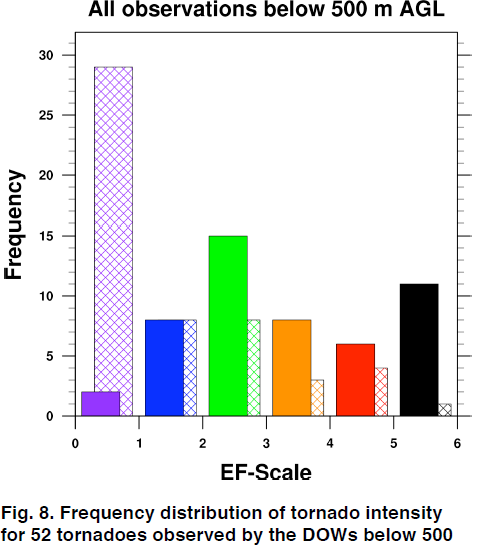 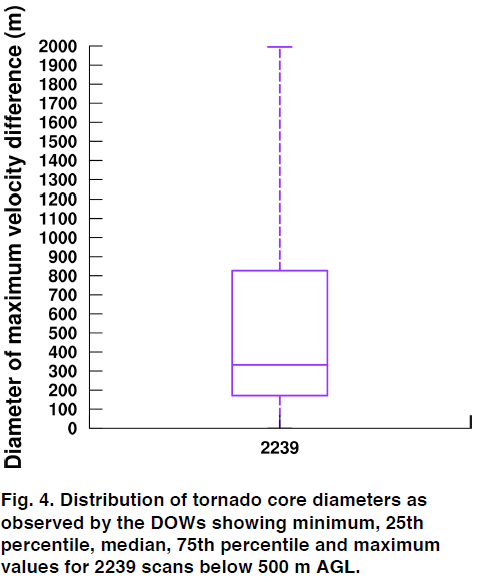 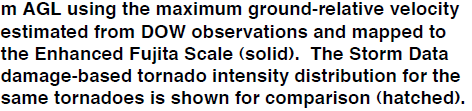 Tornado Measurements
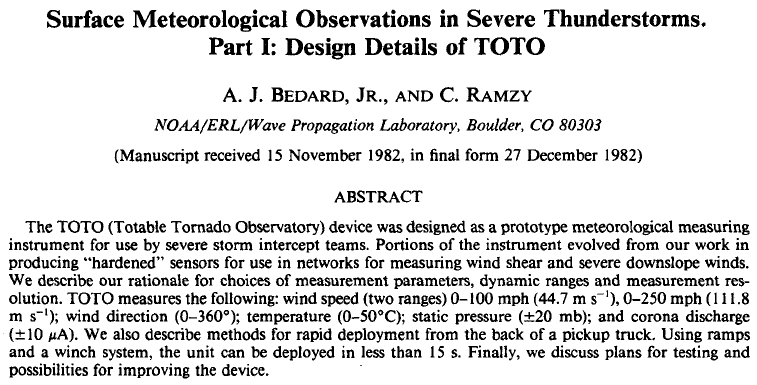 From Bedard and Ramzy (1983 - JAM
Tornado Measurements
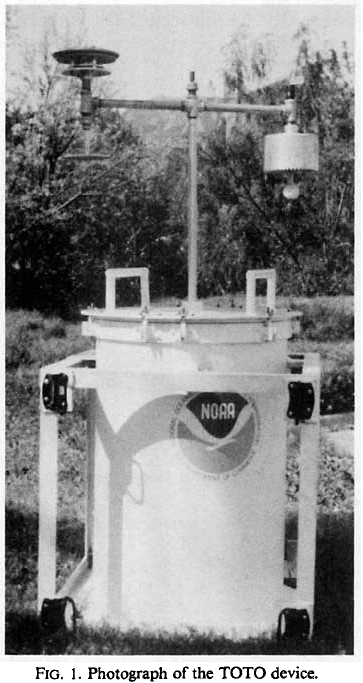 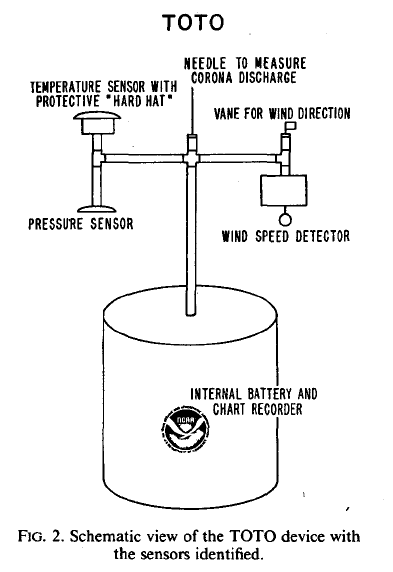 From Bedard and Ramzy (1983 - JAM
Tornado Measurements
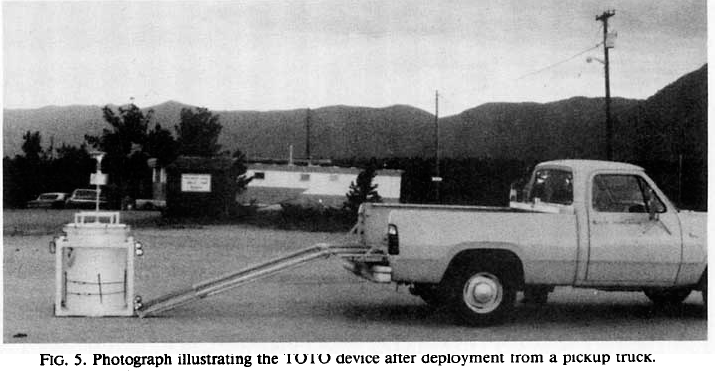 From Bedard and Ramzy (1983 - JAM
Tornado Measurements
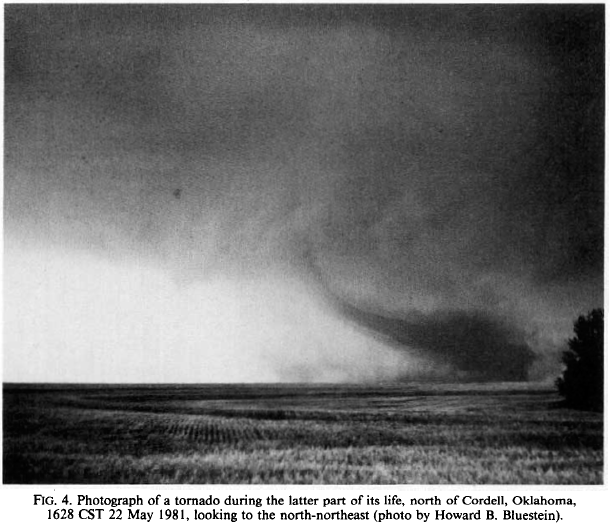 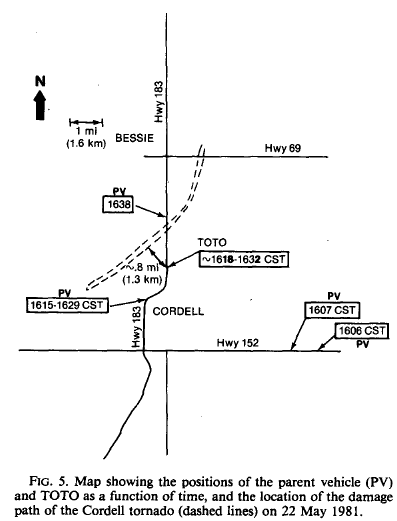 From Bluestein (1983 - JAM
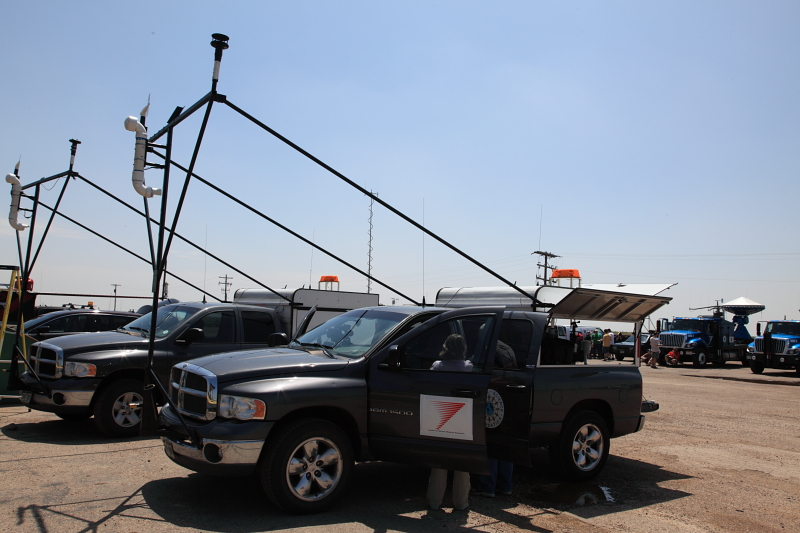 CSWR Pods
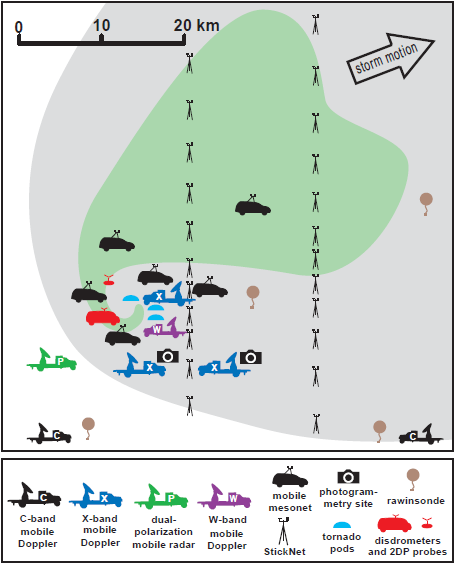 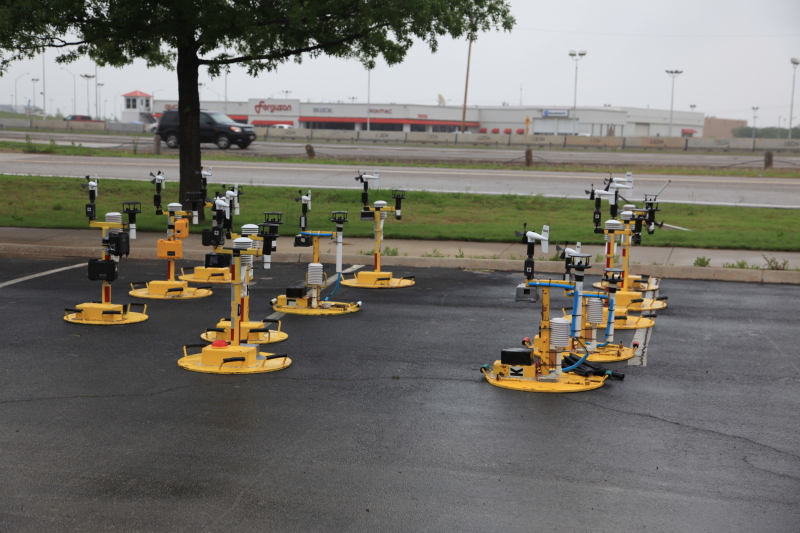 Texas Tech
Sticknets
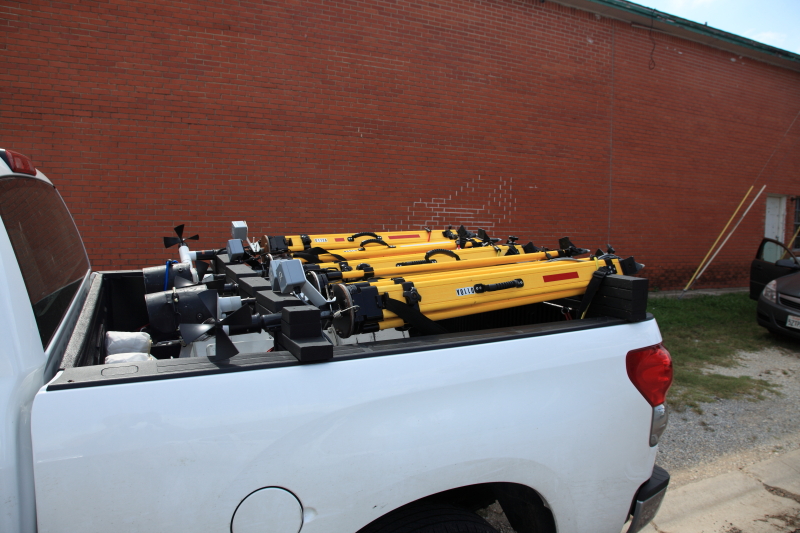 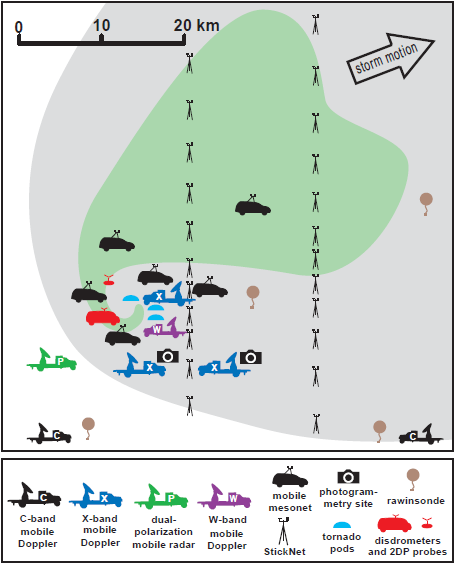 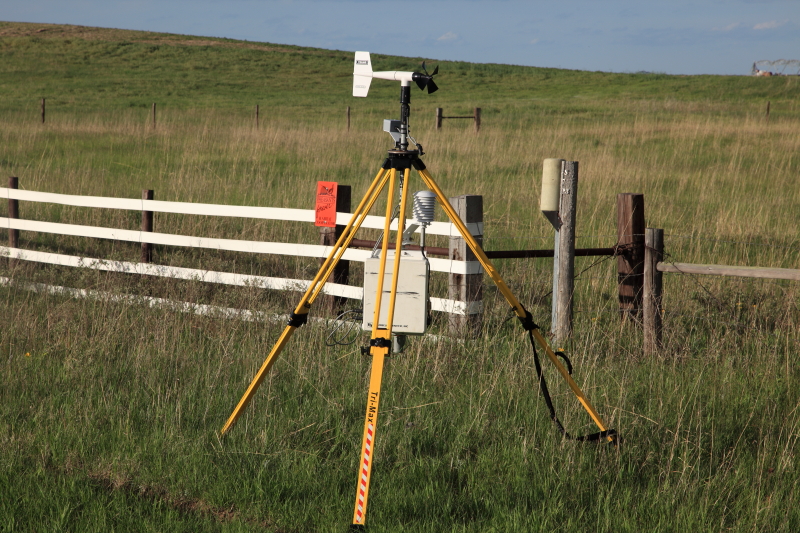 The Tornado Intercept Vehicle……….
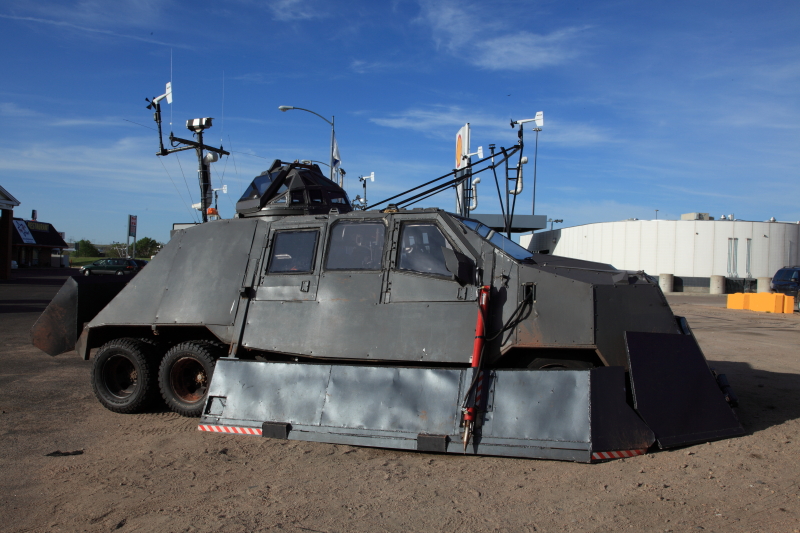 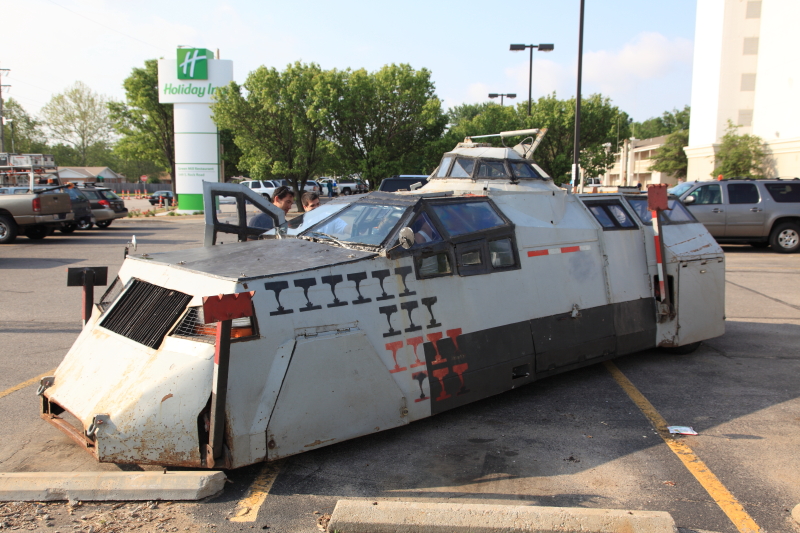 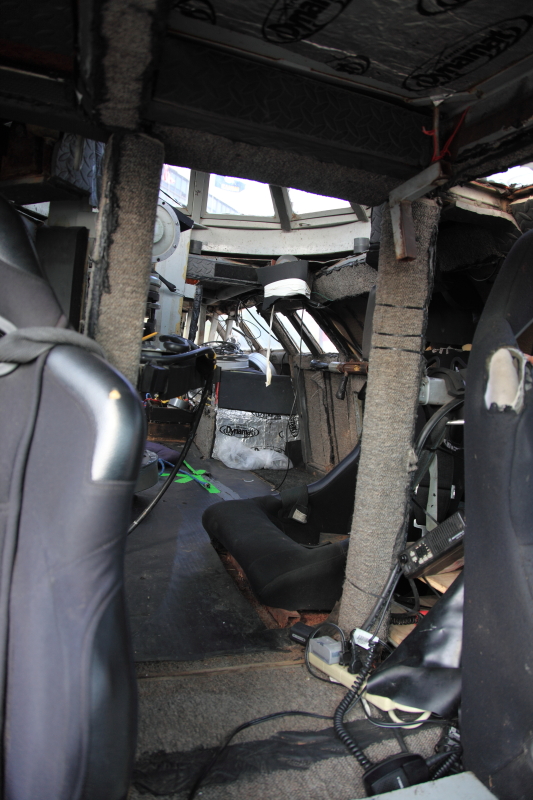 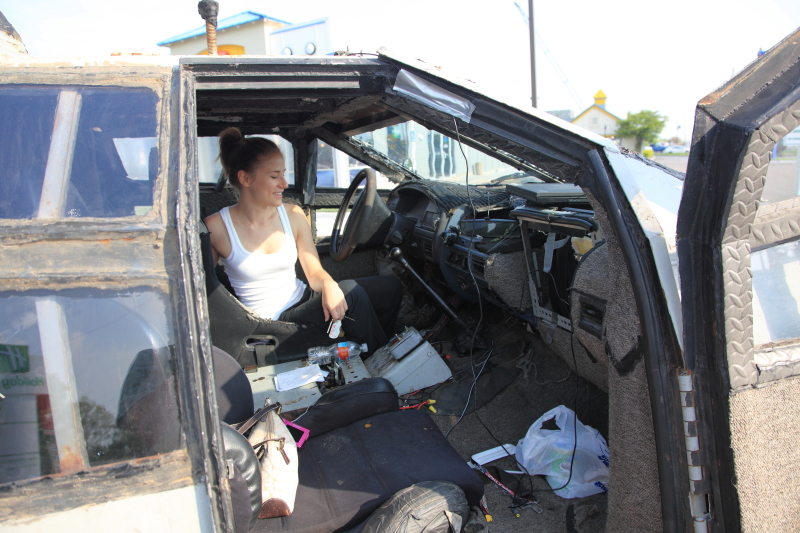 Mobile Mesonet
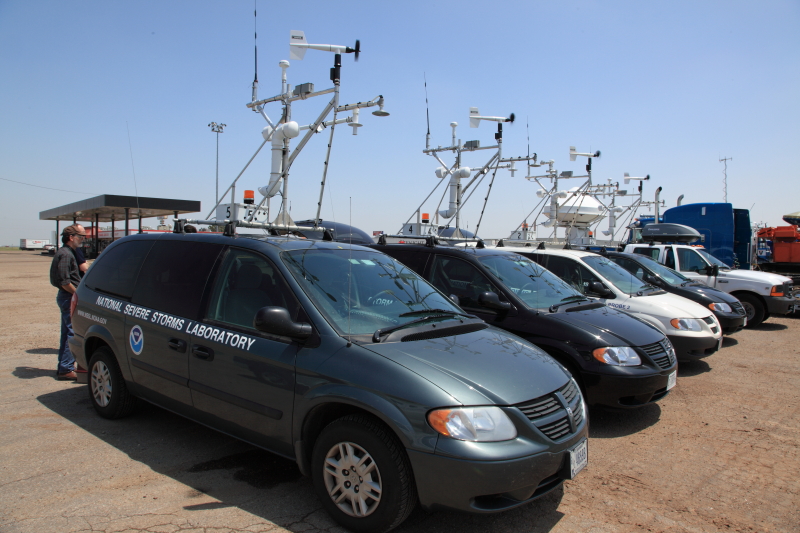 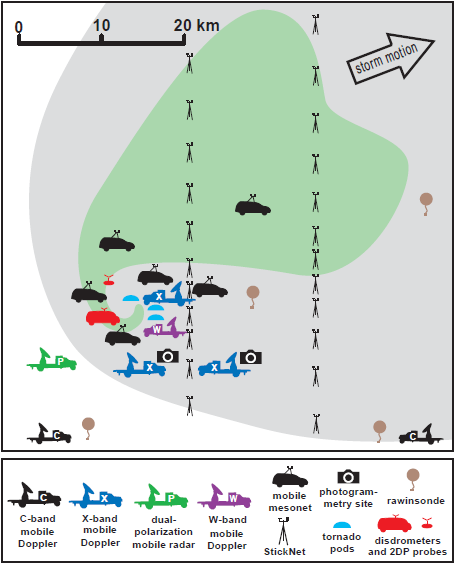 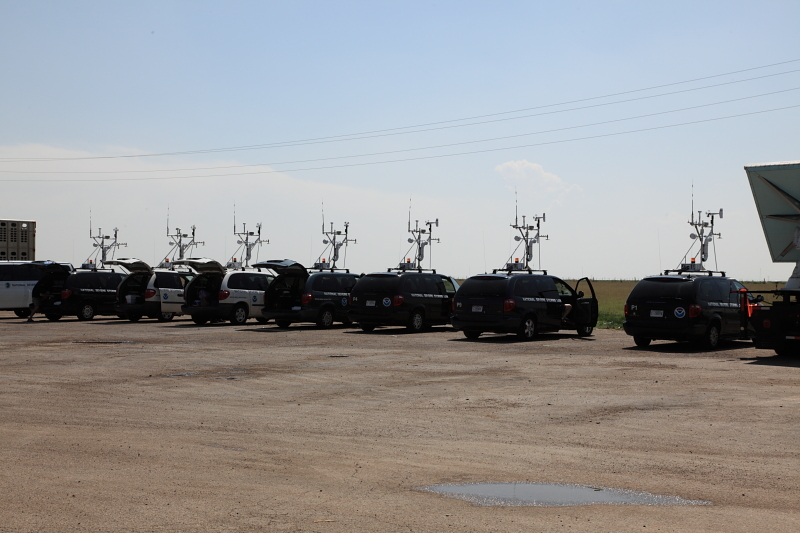 Disdrometers (tells you how many and how big the precipitation particles are)
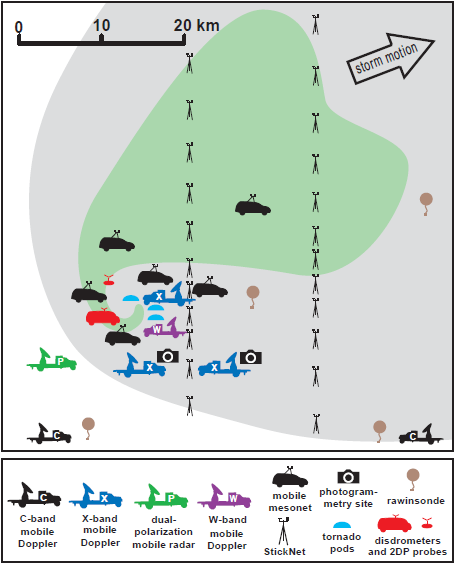 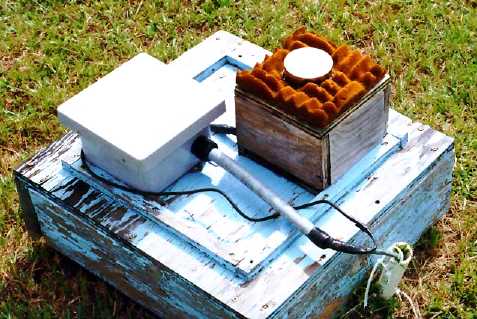 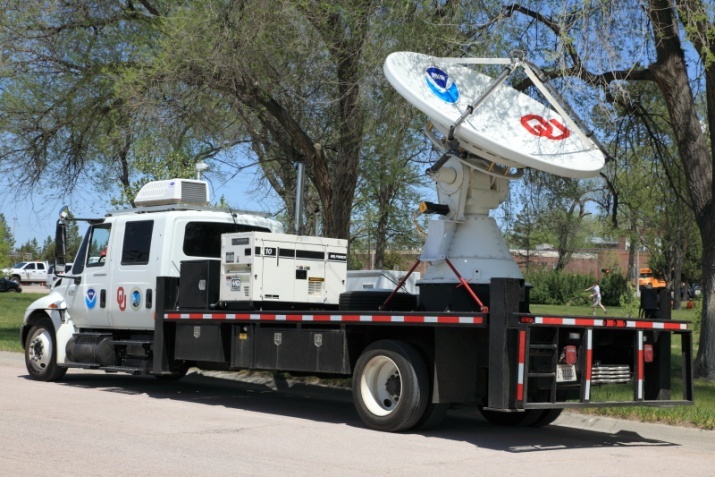 Remote Sensing
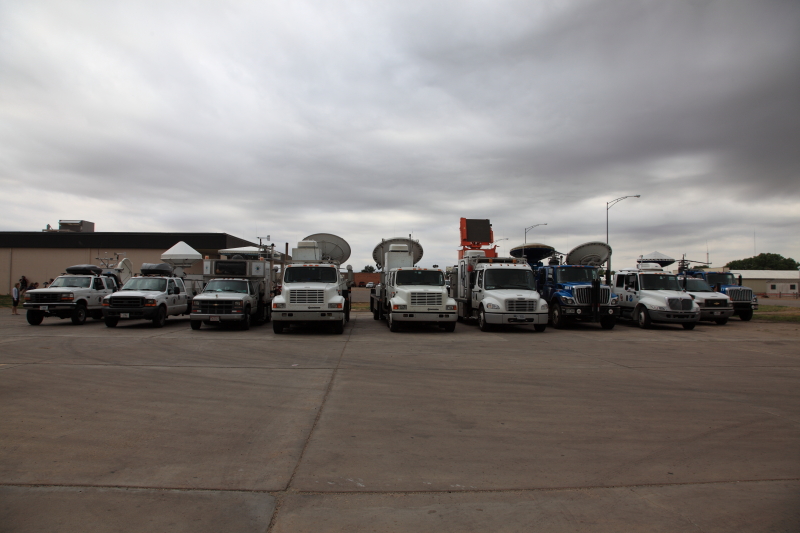 C-Band Radars – Storm Scale
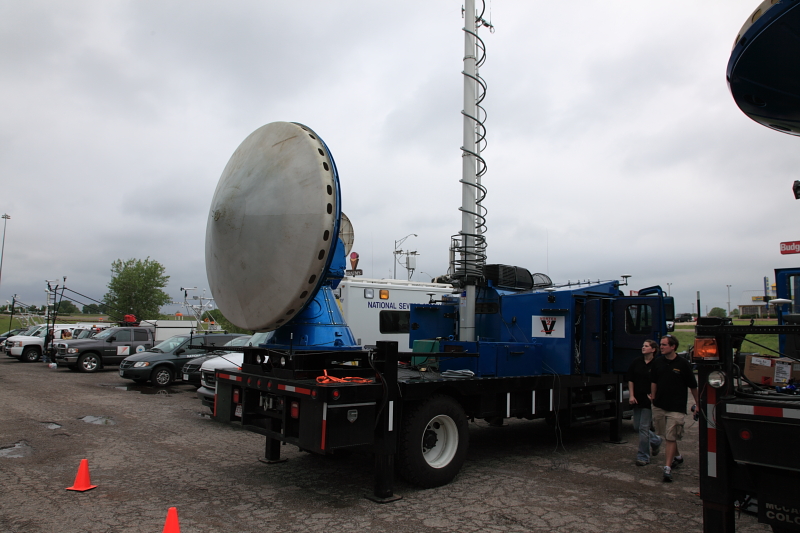 X-band radars (some dual-Pol) – hook/mesocyclone scale
W-band – tornado scale
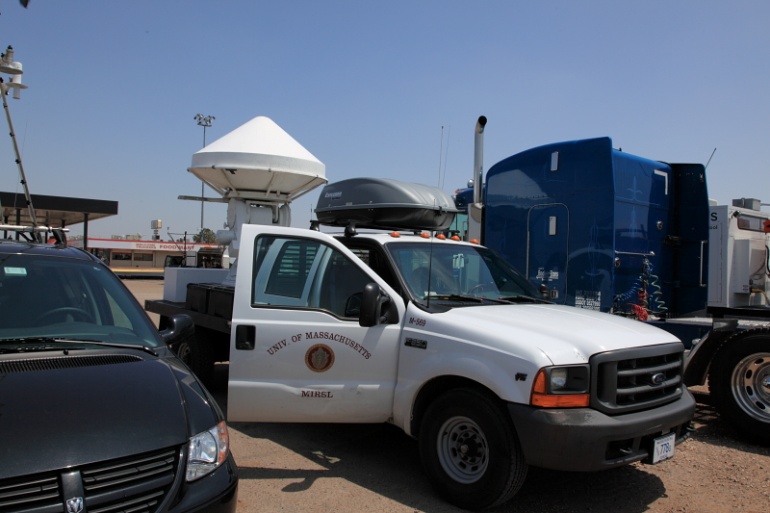 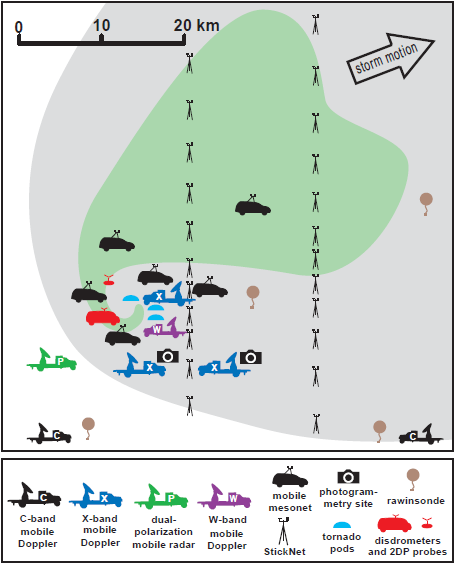 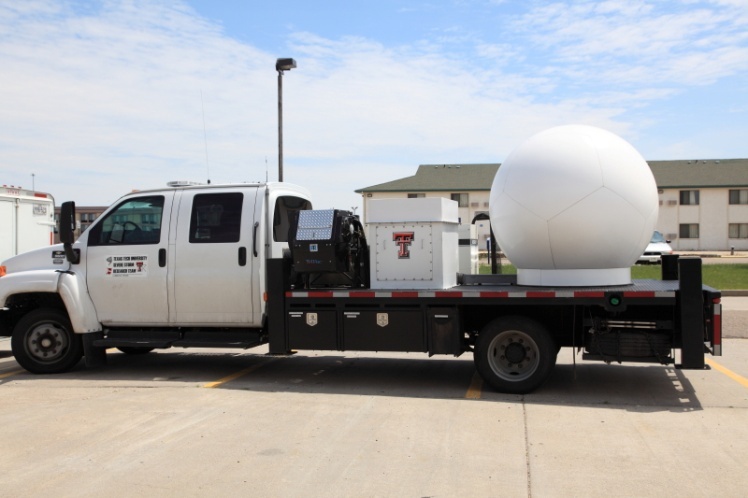 Rapid Scan and Phased Array Radars
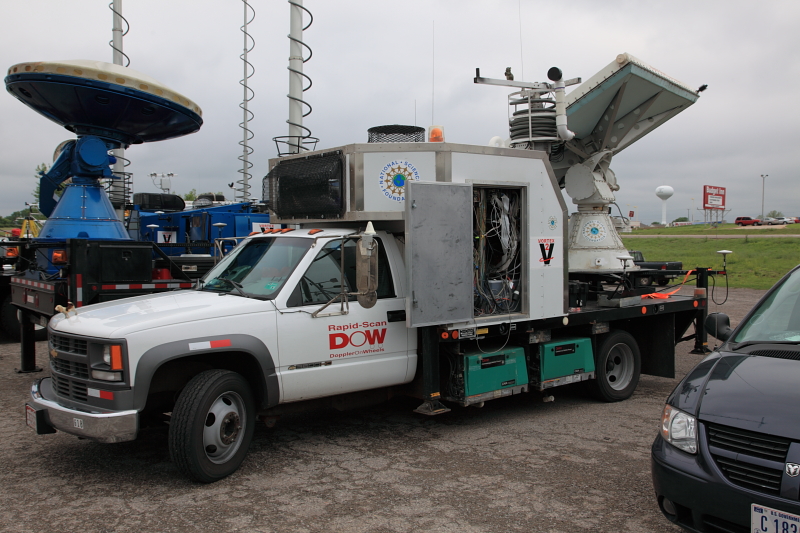 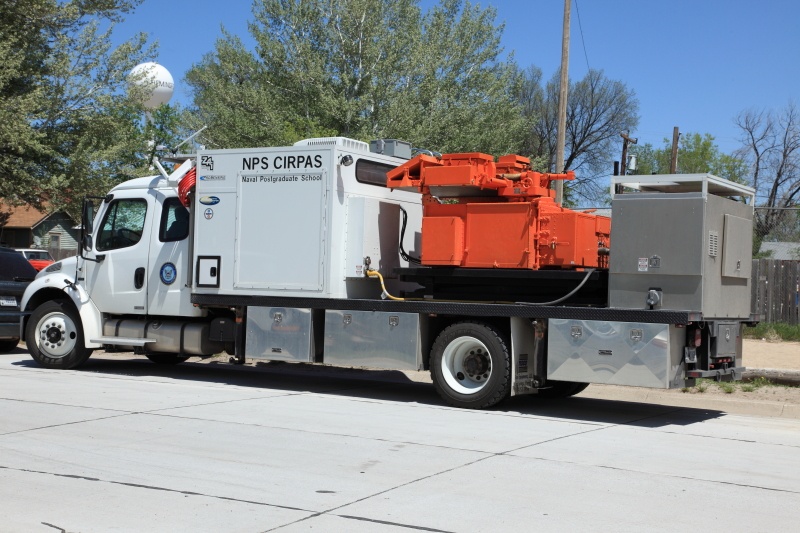 Tornado Measurements
Rockets?
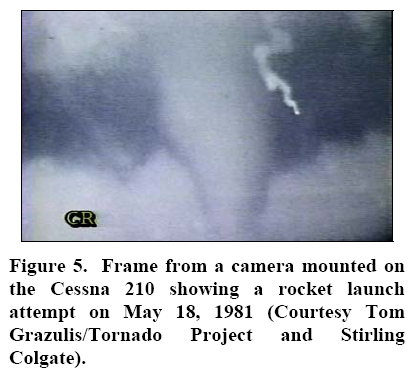 From Samaras (2004 – SLS Conf.)
Tornado Measurements
Hardened In-situ Tornado  Pressure Recorder (HITPR)
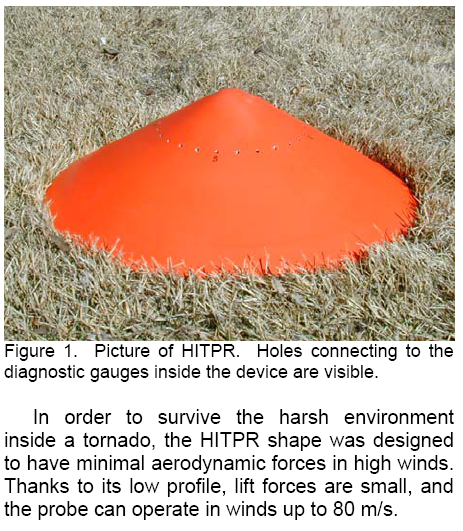 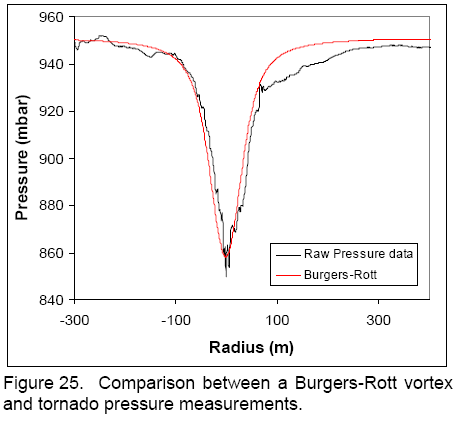 Data from an F4 tornado
From Lee et al. (2004 – SLS Conf.)
Laboratory Experiments
Vortex Chambers:
There are two important parameters to consider with simulating a tornado with a vortex chamber:
The circulation of the flow about the central axis = G
The rate of air flow through the chamber, Q
The ratio G and Q is called the swirl ratio
Tornadoes form when the swirl ratio is large.
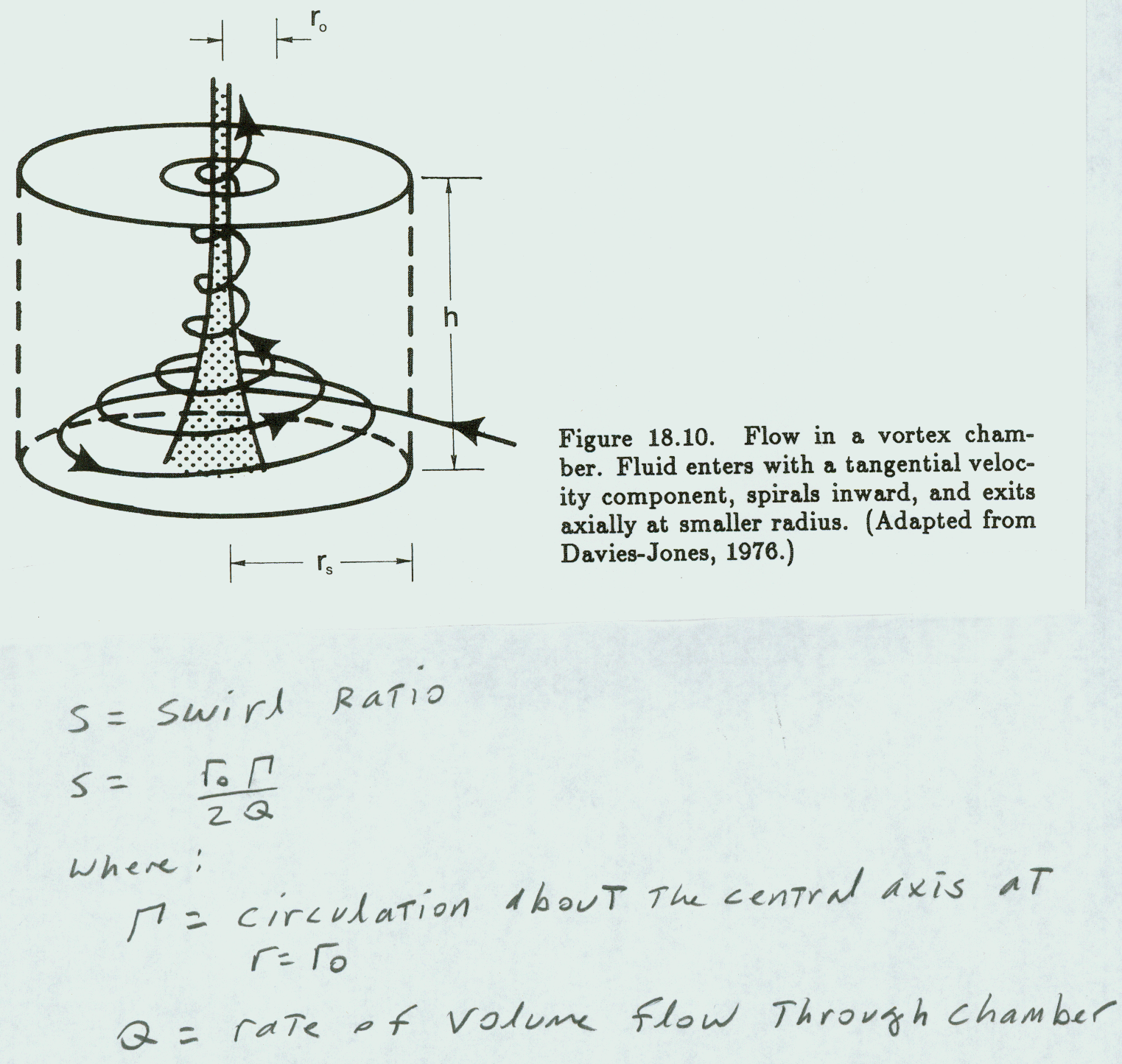 Laboratory Experiments
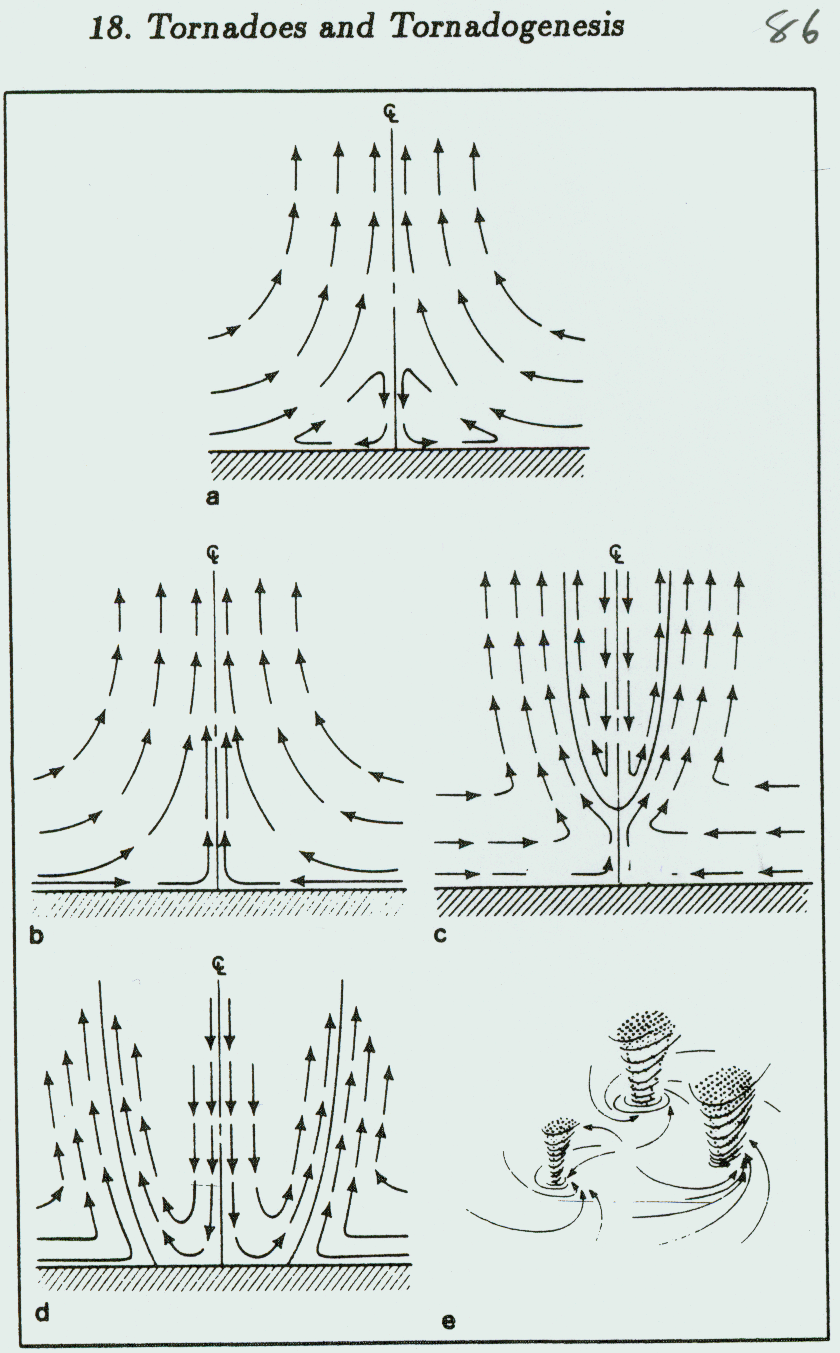 Vortex Chambers:
Notice that when the swirl ratio is small (a), a simple vortex is generated dominated by updraft
As the swirl ratio increases (b) and (c), notice that the simple vortex structure is lost.  
In (c), notice that a downdraft is found aloft in the vortex
In (d), the downdraft extends to the ground and a two-celled vortex is created.  It is thought that such an air flow is present with multiple (often suction) vortices are created (e)
Laboratory Experiments
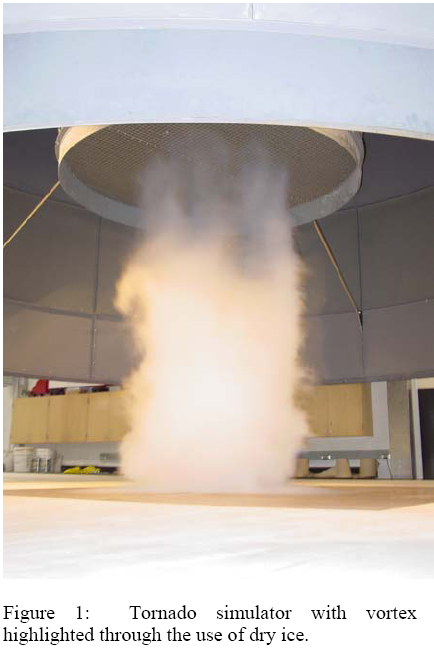 Vortex Chambers:
Are still being used today:
This one was recently built at Iowa State University (see Gallus et al., 2006 – AMS Annual Meeting)
Q: So why VORTEX2?

A: 
Improve tornado warning lead times – currently about 13 minutes
Reduce tornado warning false alarm rate – currently 70%
 How do tornadoes form?
Which storms will produce tornadoes?
What determines tornado intensity?
What is the wind field within the tornado near the ground?  
How do tornadic winds produce damage?
How can we improve tornado forecasts?

More on V2: http://journals.ametsoc.org/doi/pdf/10.1175/BAMS-D-11-00010.1
Tornadogenesis
Is not well understood in supercells
Recall that only 25-30% of all supercells produce tornadoes
What are some of the theories for supercell tornadogenesis?

1.  The rear-flank down draft – often precedes tornadogenesis and has therefore been thought to be important for producing tornadoes in supercells.
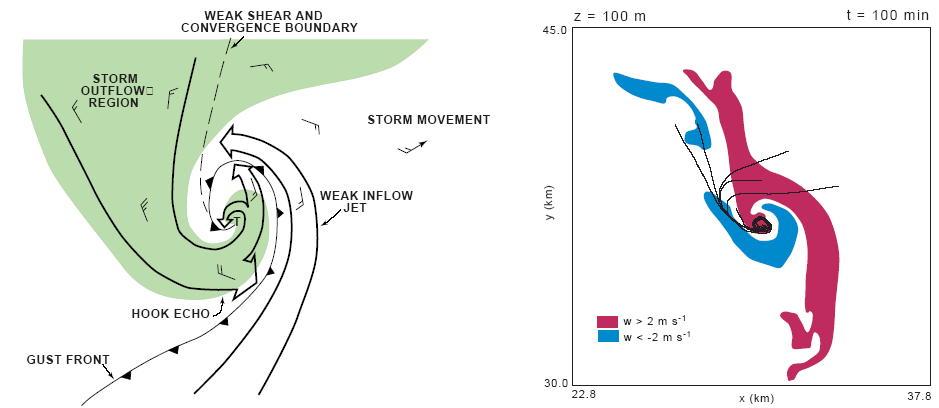 Adapted from Brandes, 1978 – JAS                                                  from Wicker and Wilhelmson, 1995 - JAS
Buoyancy within the RFD appears to be important – don’t want a lot of negatively buoyant air
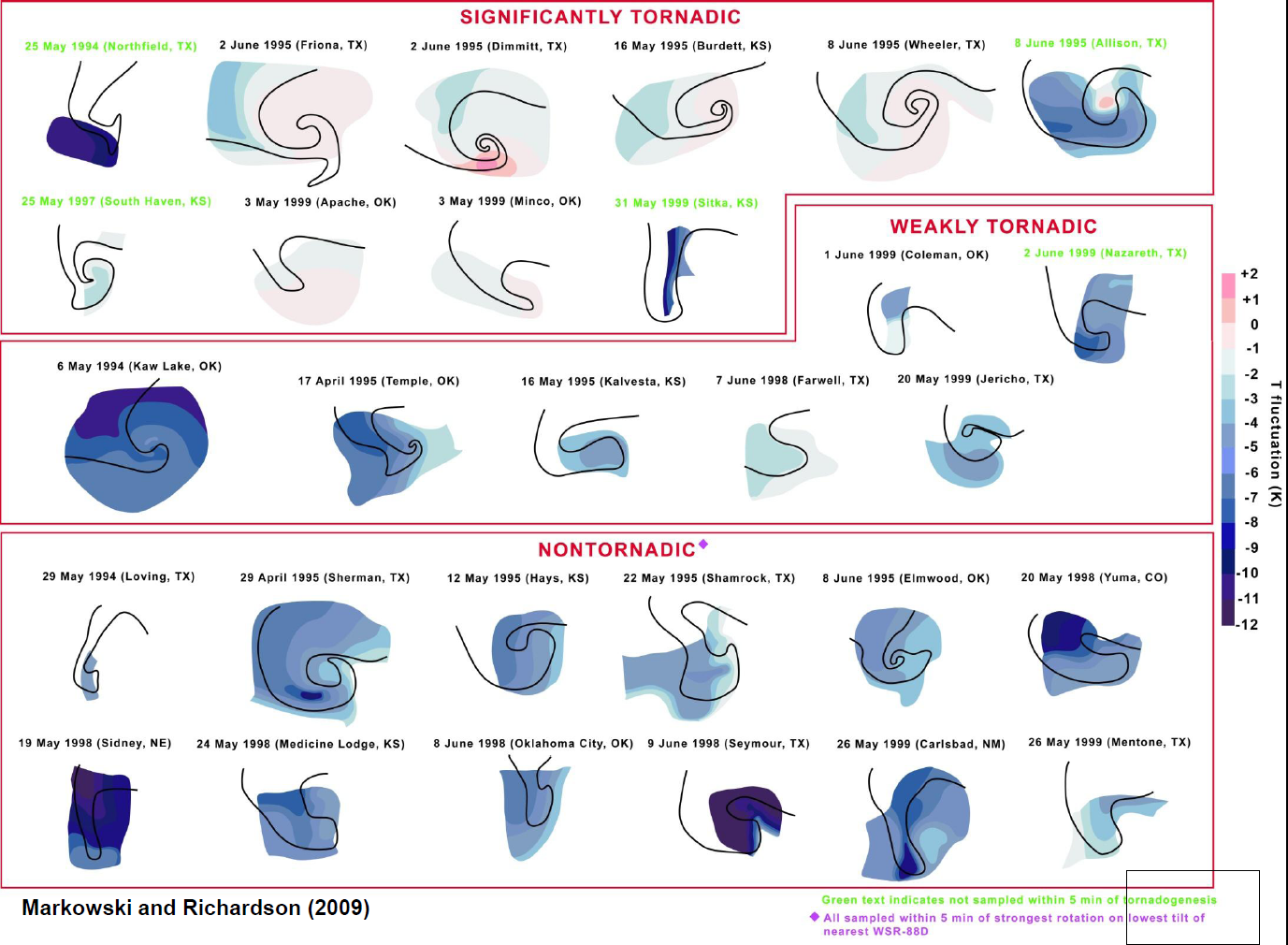 Tornadogenesis
2.  circulations on the gust front – serve as the incipient circulation
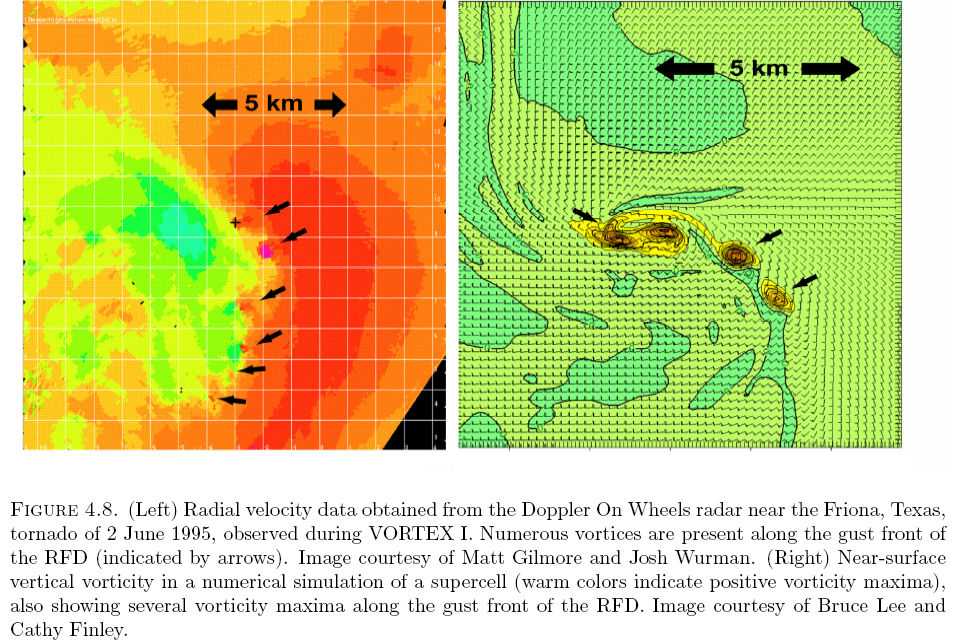 Tornadogenesis
3.  Tornadogenesis often occurs just after the formation of an occlusion downdraft:
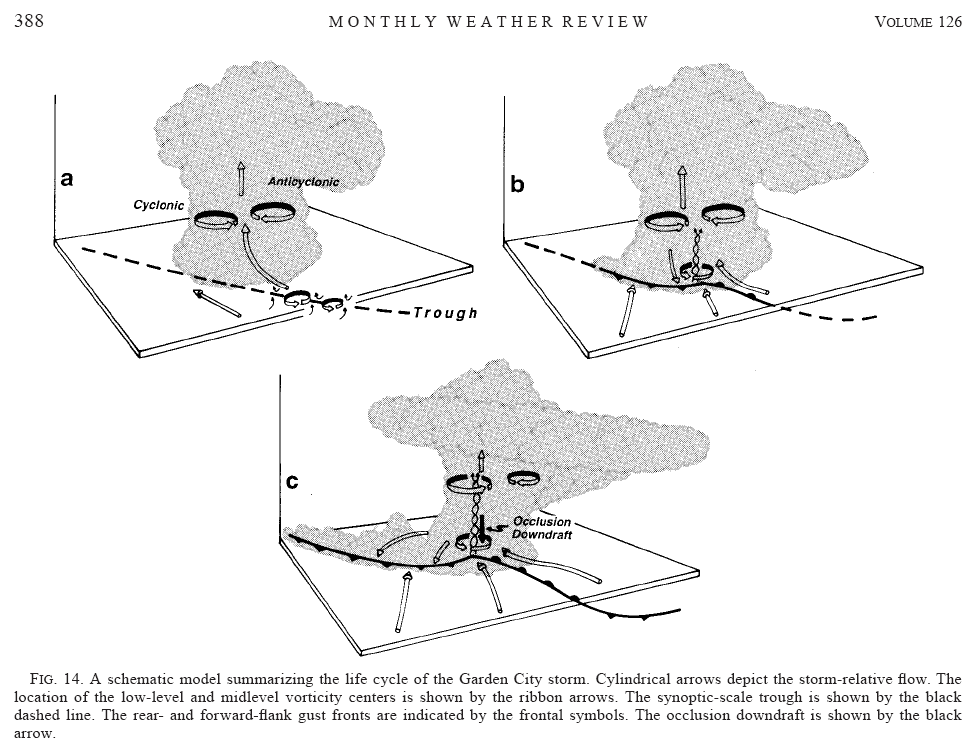 From Wakimoto et al. (1998- MWR)
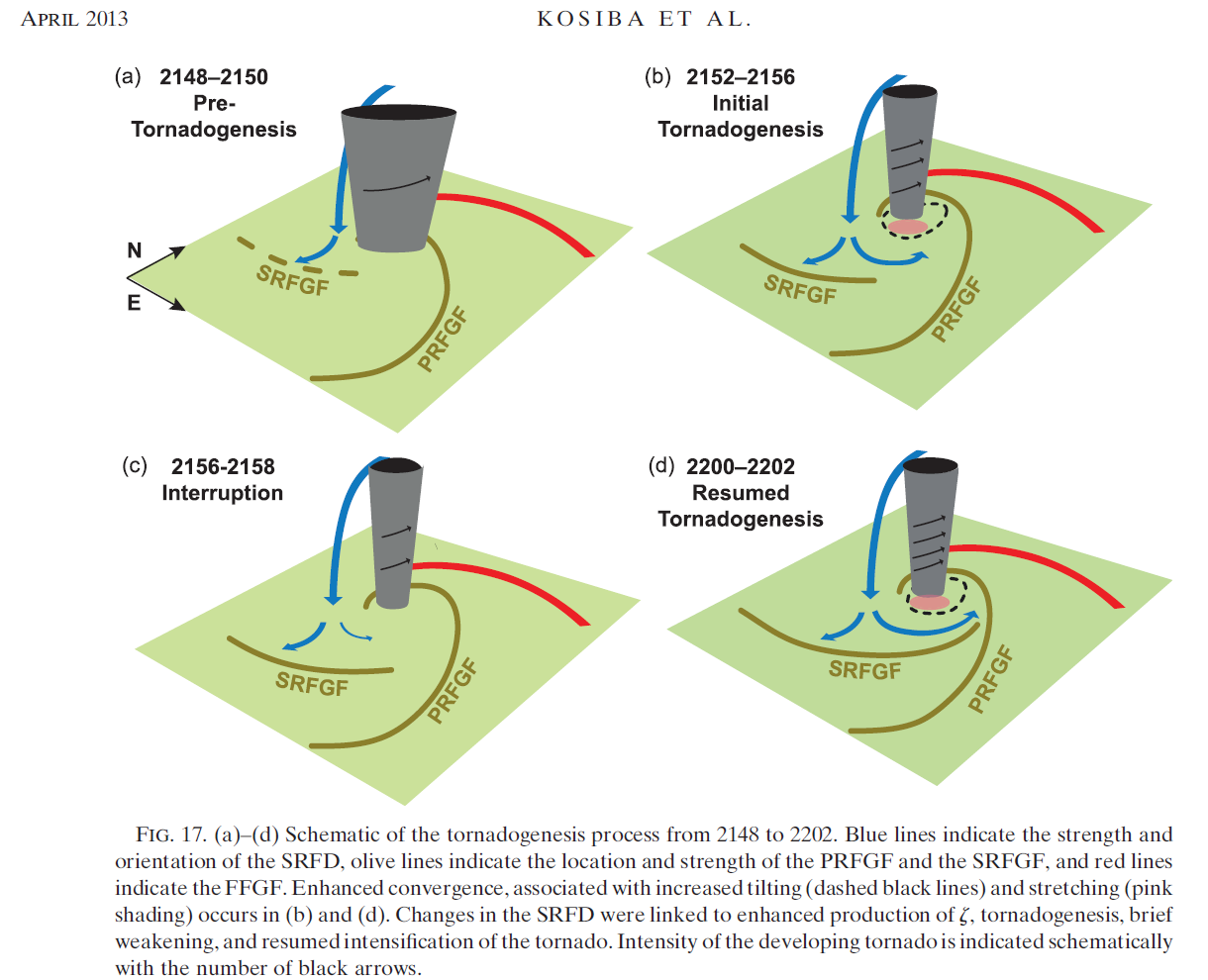 The role of secondary rear flank gust fronts
Non Supercell Tornadoes
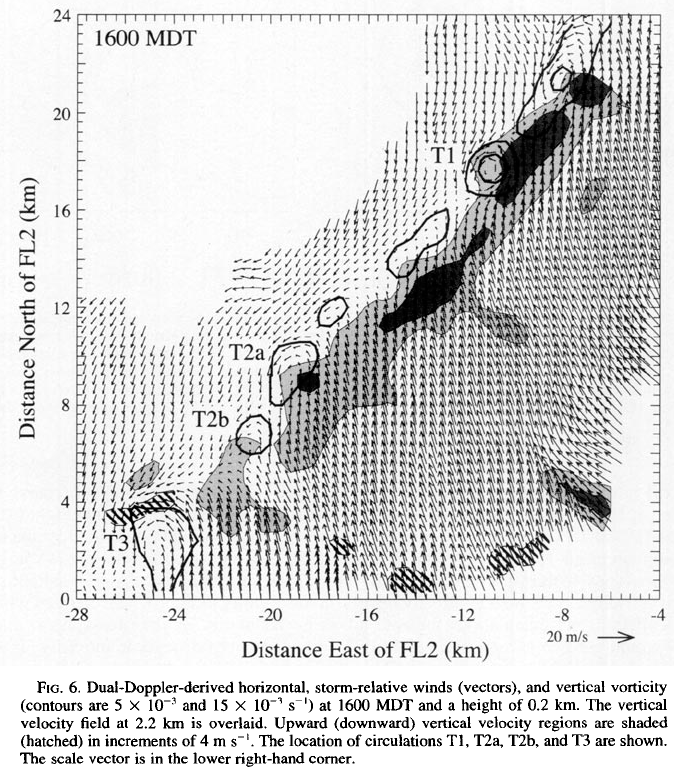 Tornadoes often form in association with convective storms that are not supercells
Often, circulations (often referred to as misocyclones or mesovortices) will form on a boundary
The boundary may be a gust front, trof line, the DCZ, or others
An example is given ->
From Roberts and Wilson (1995-MWR)
Non Supercell Tornadoes
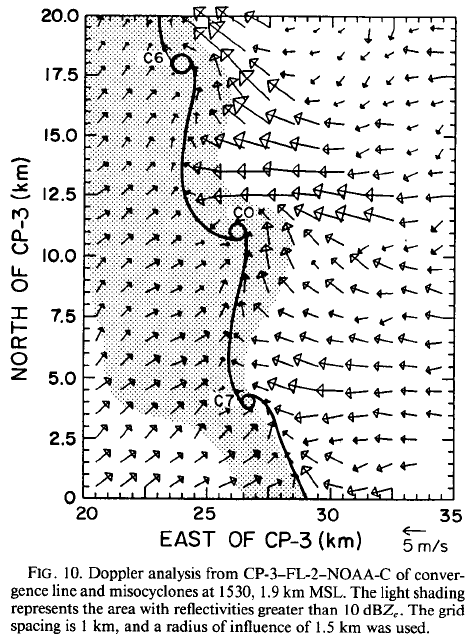 Another example of misocyclones
From Wilson et al. (1992-MWR)
Non Supercell Tornadoes – Conceptual model from Wakimoto and Wilson (1989 – MWR)
The nsst forms when the updraft of a growing cu collocates with the misocyclone
The vorticity associated with the misocyclone is enhanced by the stretching term (ice skater effect)
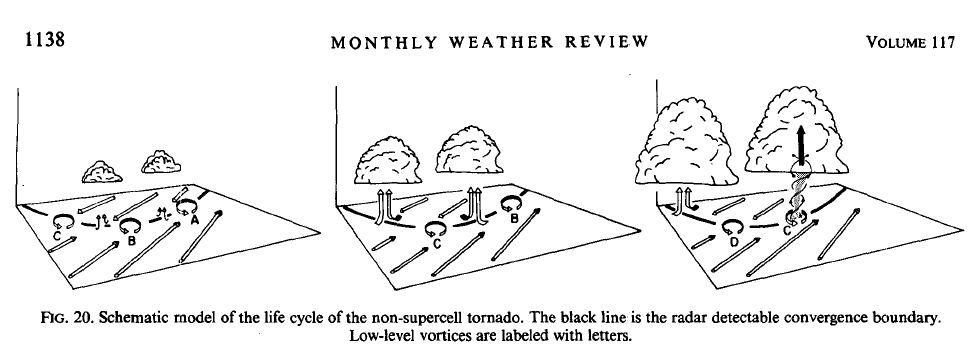